A.M.SA.FEDEPARTAMENTO BELGRANO
ACTIVIDADES REALIZADAS   DURANTEEL  AÑO 2014
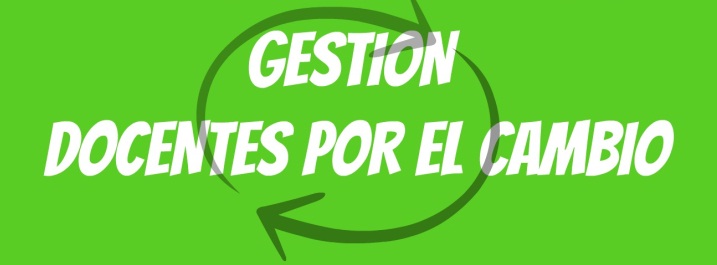 A.M.SA.FEDEPARTAMENTO BELGRANO
VIAJE S  A TITULARIZACIONES  DE   I.P.E. Y SECUNDARIA- FEBRERO 2014 -
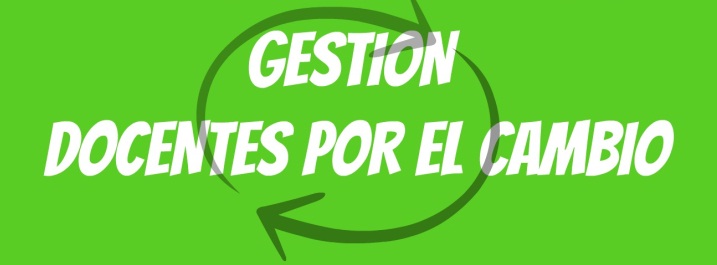 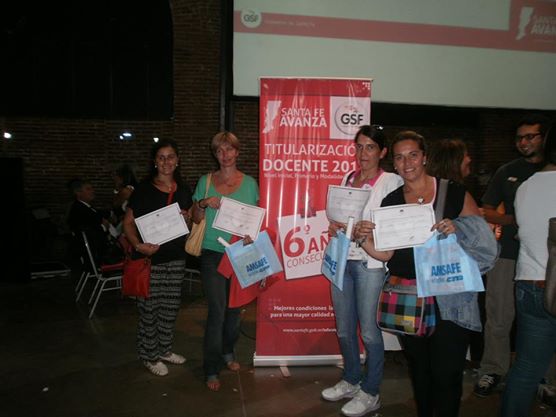 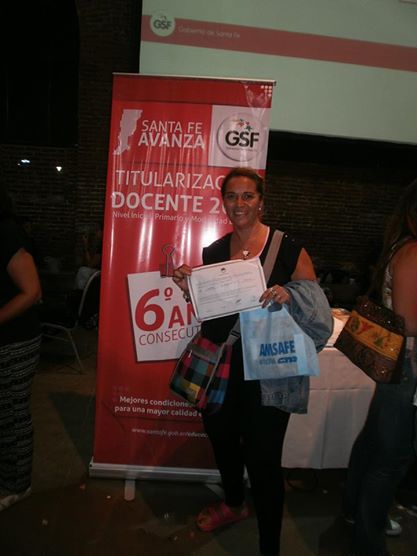 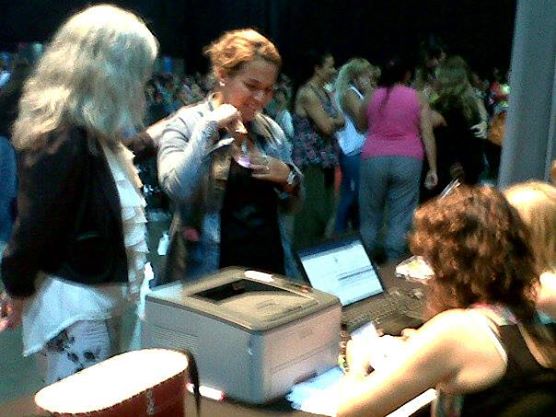 A.M.SA.FEDEPARTAMENTO BELGRANO
TRANSPORTE Y MATERIAL PAGO A DOCENTES QUE REALIZARON LA FORMACION PARA ASCENSO A CARGOS DIRECTIVOS EN ROSARIO, DURANTE 6 MODULOS, 2 ENCUENTROS POR CADA UNO.(TOTAL 12 VIAJES )

- DE MARZO A JULIO 2014 -
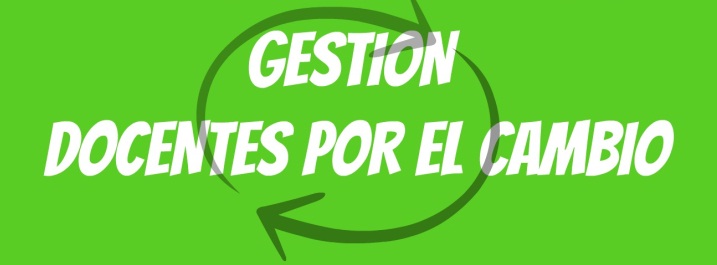 A.M.SA.FEDEPARTAMENTO BELGRANO
ORGANIZACIÓN Y REALIZACION DEL ACTO POR LA MEMORIA EN E.E.S.O. Nº352, BOUQUET. - MARZO 2014 -
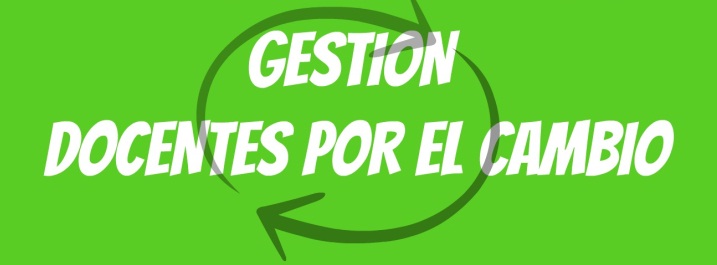 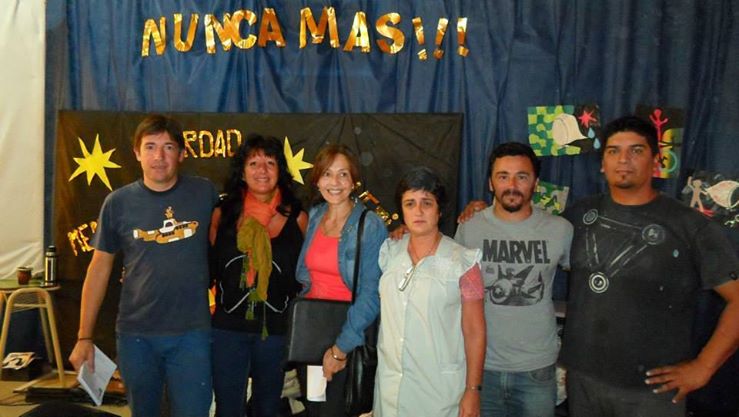 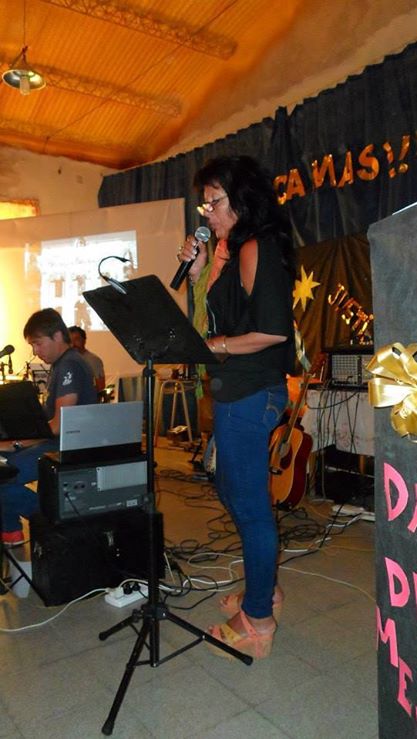 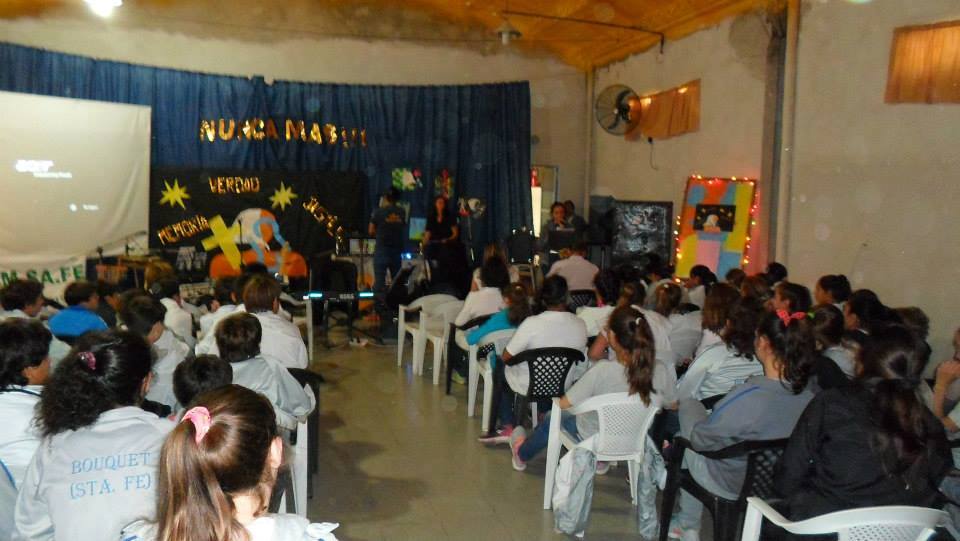 A.M.SA.FEDEPARTAMENTO BELGRANO
ELECCION DE DELEGADOS EN TODO EL DEPARTAMENTO- ABRIL 2014 -
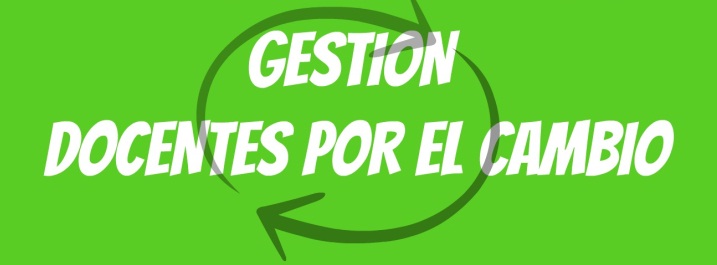 A.M.SA.FEDEPARTAMENTO BELGRANO
SORTEO  DE   HUEVOS   DE  PASCUA   ENTRE   TODOS   LOS AFILIADOS    DEL DEPARTAMENTO   - ABRIL 2014 -
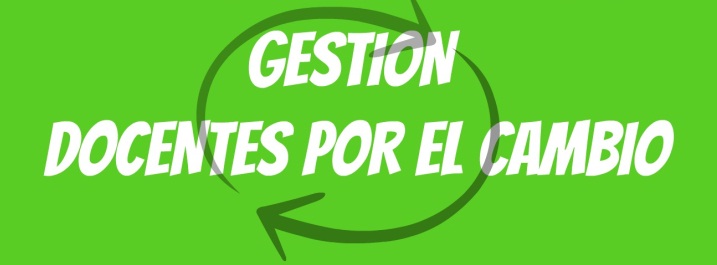 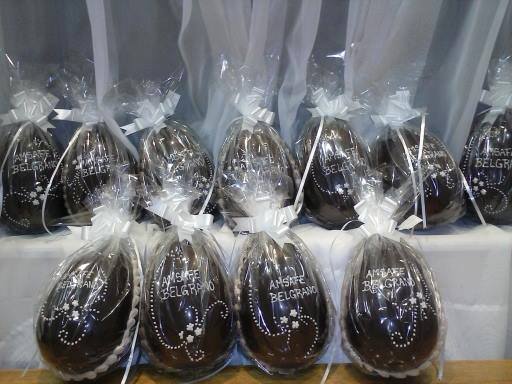 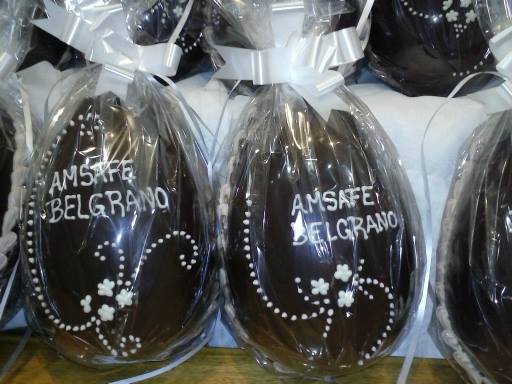 A.M.SA.FEDEPARTAMENTO BELGRANO
CHARLA   “MI LUGAR   EN   EL   MUNDO” A   CARGO  DEL  TECNICO UNIVERSITARIO  EN  PREVENCION  DE ADICCIONES   LUIS  ALBERTO  TROSSERO  EN  ESCUELA  Nº 278  DE LAS ROSAS
- MAYO 2014 -
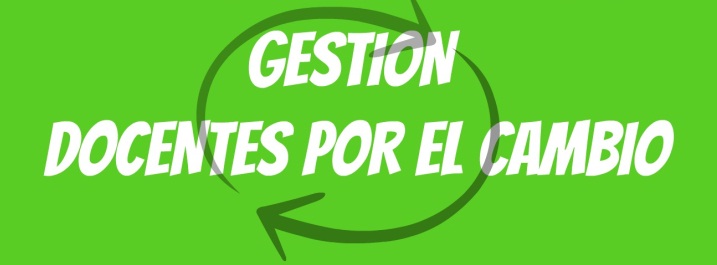 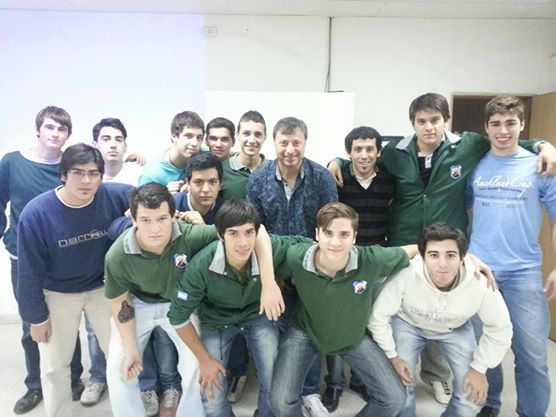 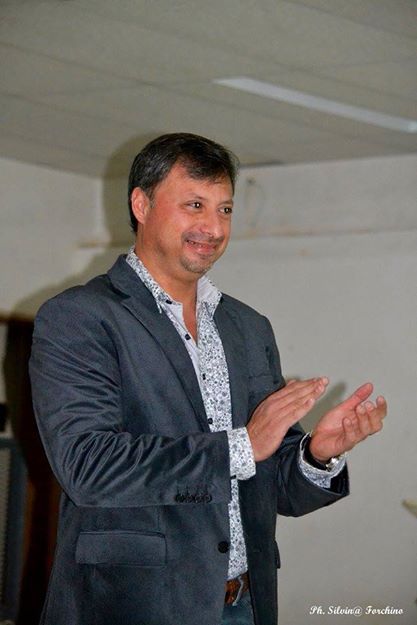 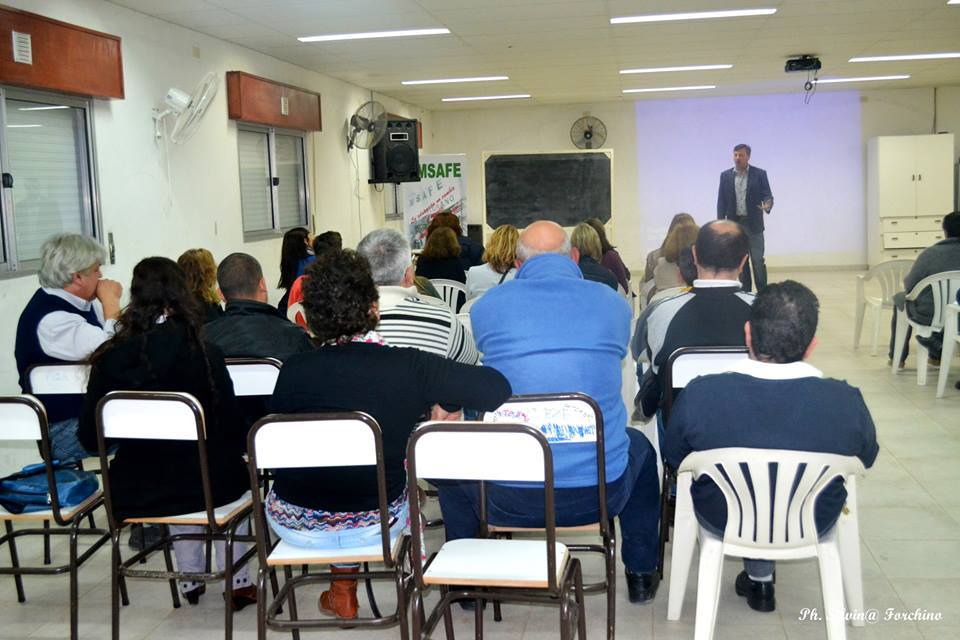 A.M.SA.FEDEPARTAMENTO BELGRANO
AUSPICIO  DE  LA  PRESENTACION  “LIBRO  DIGITAL  DE  ARTE” EN  BIBLIOTECA   SARMIENTO- MAYO 2014 -
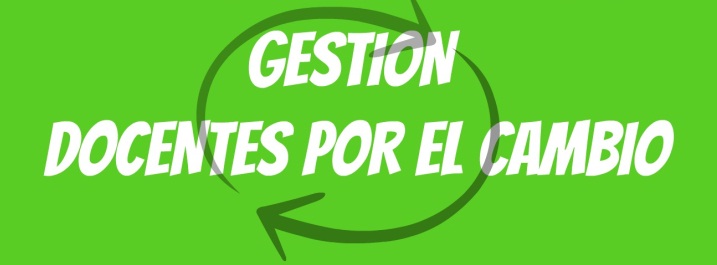 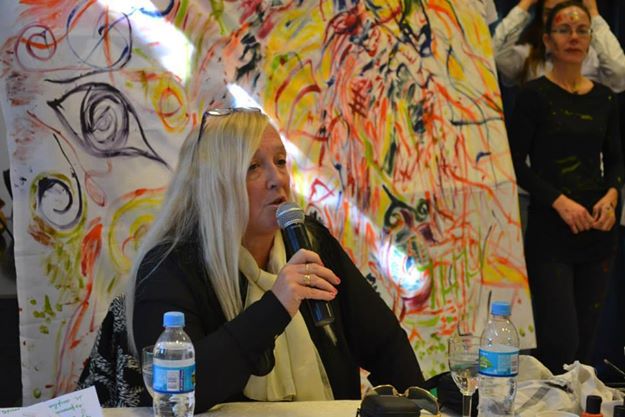 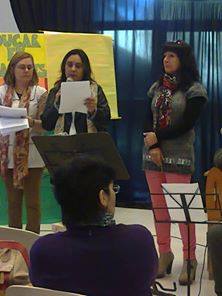 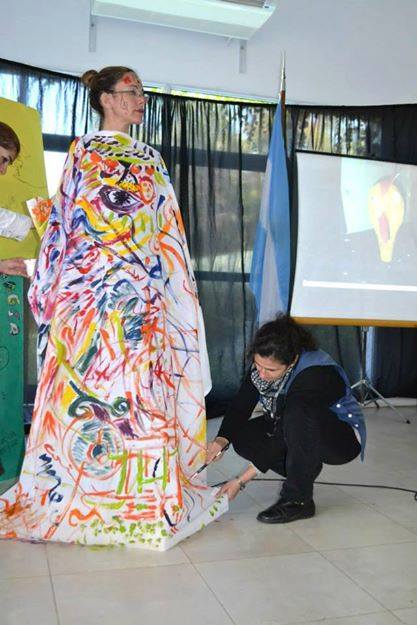 A.M.SA.FEDEPARTAMENTO BELGRANO
ESCUELA  Nº  1223  BOUQUET
VISITA  Y  ENCUENTRO  CON  EL  GOBERNADOR  DR.  ANTONIO  BONFATTI  Y  AUTORIDADES  MINISTERIALES  DE   EDUCACION, ACCION  SOCIAL ,  SALUD  E  INFRAESTRUCTURA, DONDE  JUNTO  A  AUTORIDADES  MUNICIPALES  DEL  DEPARTAMENTO, COOPERADORES  Y COMUNIDAD  REALIZAMOS  COMO GREMIO  LA  PRESENTACION  FORMAL  DE  LA  PROBLEMÁTICA  DE  LA  INSTITUCION.
-  MAYO  2014  -
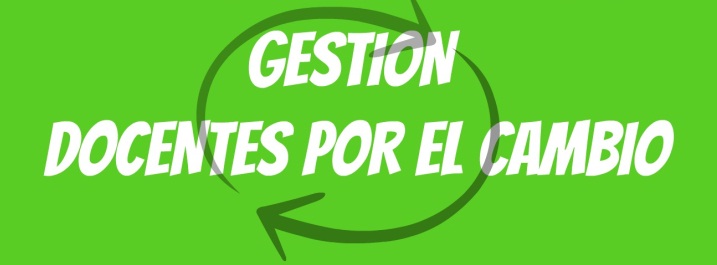 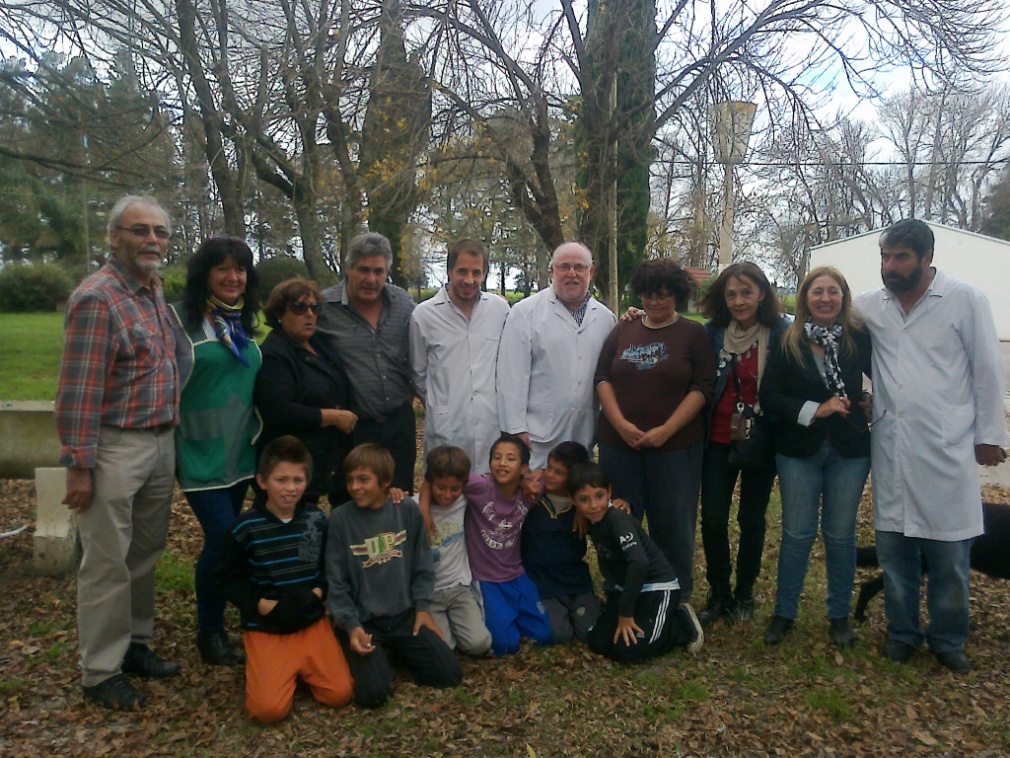 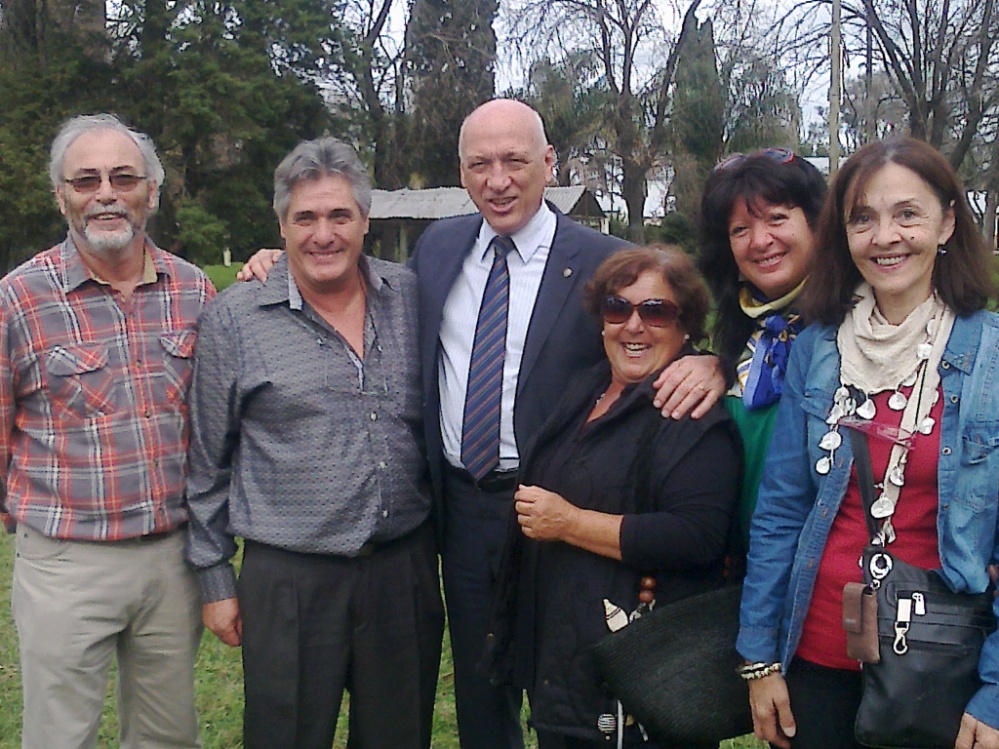 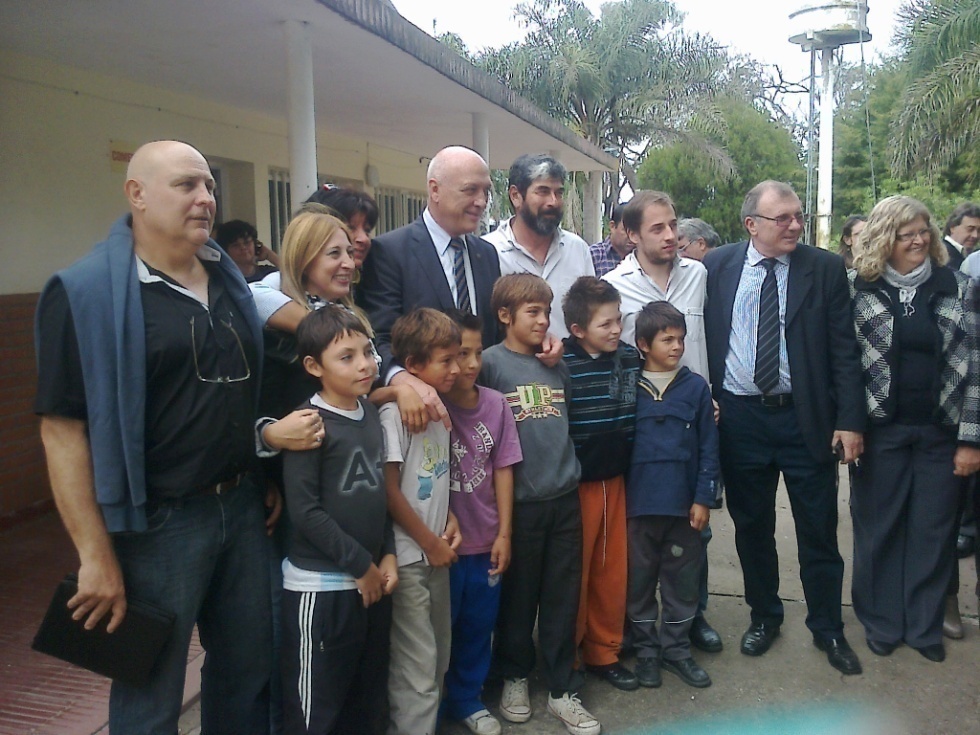 A.M.SA.FEDEPARTAMENTO BELGRANO
TRANSPORTAMOS   A   ALUMNOS  Y  DOCENTES  DE  LAS  E.E.S.M.T.P.   Nº  291  Y   278  A  LA  EXPO  DE  MAQUINAS-HERRAMIENTAS   FIMAQH 2014   A  BUENOS  AIRES
-  MAYO  2014  -
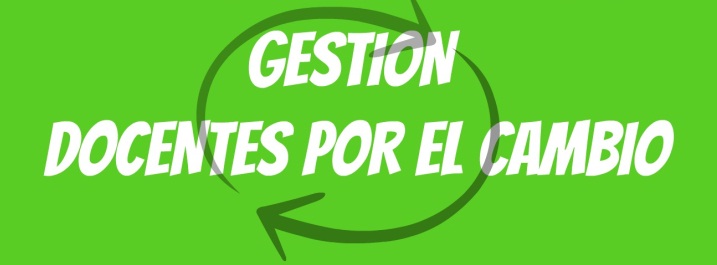 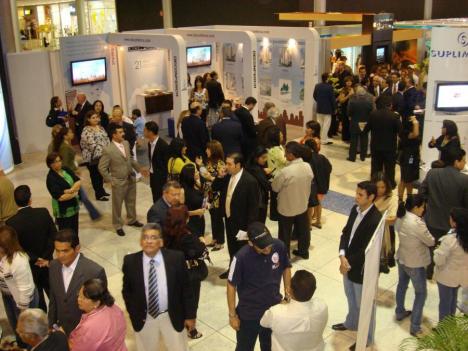 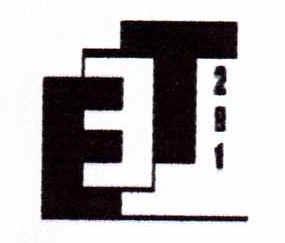 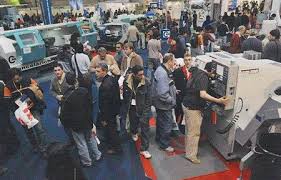 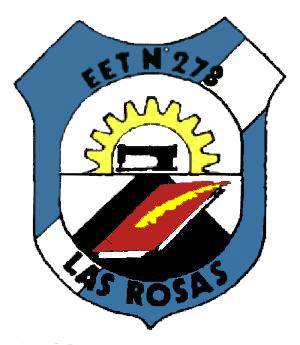 A.M.SA.FEDEPARTAMENTO BELGRANO
ASISTIMOS AL PLENARIO ORGANIZADO POR AMSAFE PROVINCIAL CON EL OBJETIVO  DE COMENZAR A TRABAJAR CON LAS COMISIONES DE SALUD Y SEGURIDAD EN EL TRABAJO, ACORDADAS EN PARITARIAS PROVINCIALES.
SE CONFORMÓ LA "COMISIÓN REGIONAL DE SALUD Y SEGURIDAD EN EL TRABAJO“ DONDE ESTAMOS REPRESENTADOS POR LAURA TASSI Y MARCELA GUASTONI.- JULIO 2014 -
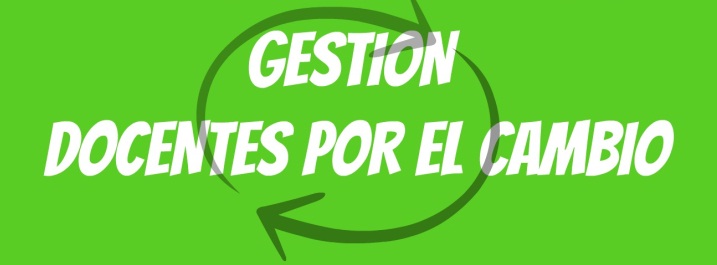 A.M.SA.FEDEPARTAMENTO BELGRANO
FUIMOS RECIBIDOS POR LA SEC.GENERAL DE AMSAFE, SONIA ALESSO, CON QUIEN TRATAMOS ALGUNAS PROBLEMÁTICAS DEPARTAMENTALES EN ESPECIAL LA DIFÍCIL SITUACIÓN DE LA ESCUELA Nº 1223 DE JORNADA COMPLETA CON ALBERGUE ANEXO. SE AUNARON CRITERIOS Y JUNTO A COMISIÓN DIRECTIVA Y DELEGADOS DEPARTAMENTALES PRESENTES DELINEAMOS  ESTRATEGIAS DE TRABAJO EN DEFENSA DE LA ESTABILIDAD LABORAL DE LOS COMPAÑEROS Y LA DEFENSA DE LA ESCUELA PÚBLICA.- JULIO 2014 -
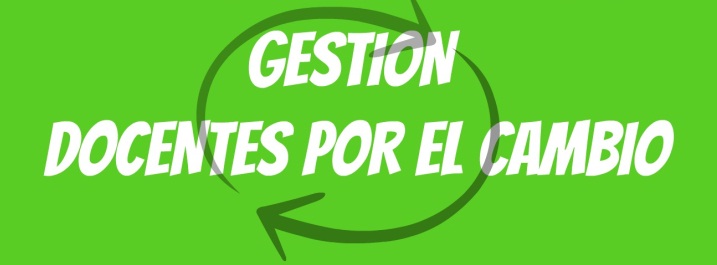 A.M.SA.FEDEPARTAMENTO BELGRANO
CLINICA   DE   HOCKEY  DICTADA  POR AYELEN   STEPNIK   ( EX LEONA, CAMPEONA OLIMPICA, ETC) CLUB  NORTE   -  ARMSTRONG- AGOSTO  2014 -
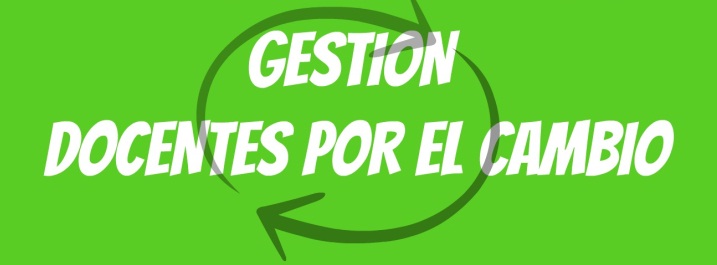 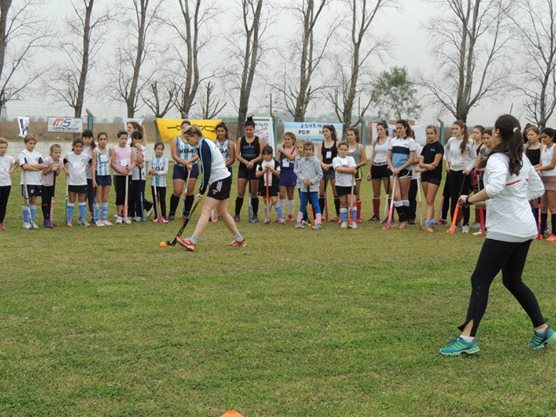 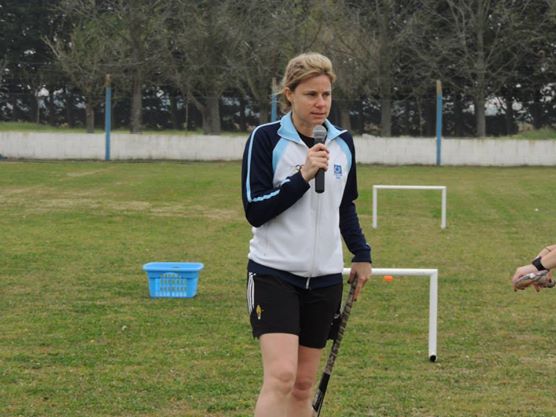 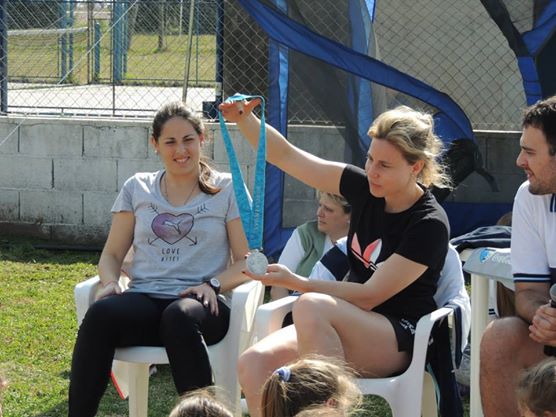 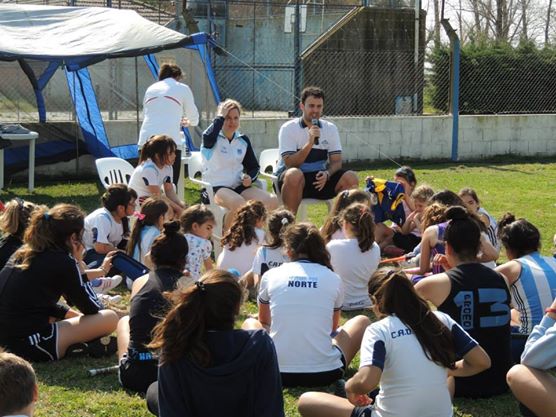 A.M.SA.FEDEPARTAMENTO BELGRANO
CONTINUANDO CON   LA  GESTION  DE DEFENSA  DE  LA  ESC. 1223  DE BOUQUET REALIZAMOS  LA  CONVOCATORIA   A  CONFERENCIA   DE   PRENSA  ABIERTA  A   AFILIADOS  Y COMUNIDAD  EN  GENERAL.  EN  ESTA   INSTANCIA CONTAMOS   CON   LA   PARTICIPACION  DE  DOCENTES  DE BASE,  DIRECTIVOS,  EX ALUMNOS,  COOPERADORES, AUTORIDADES  MUNICIPALES,  ECLESIASTICAS  Y MEDIOS DE PRENSA 
-  AGOSTO  2014  -
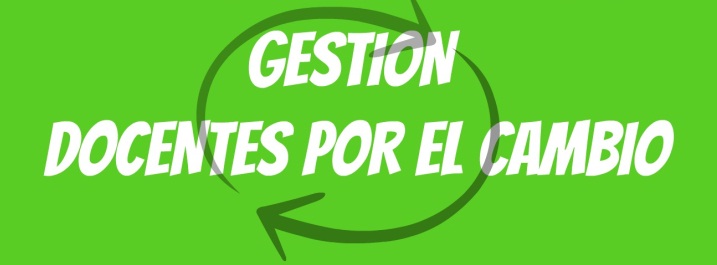 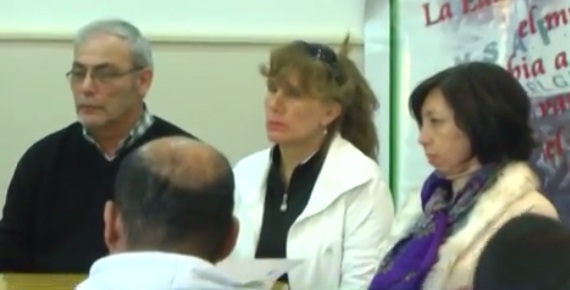 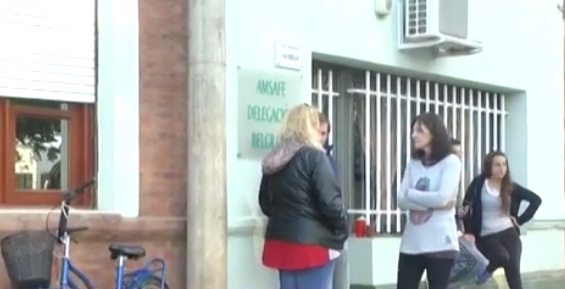 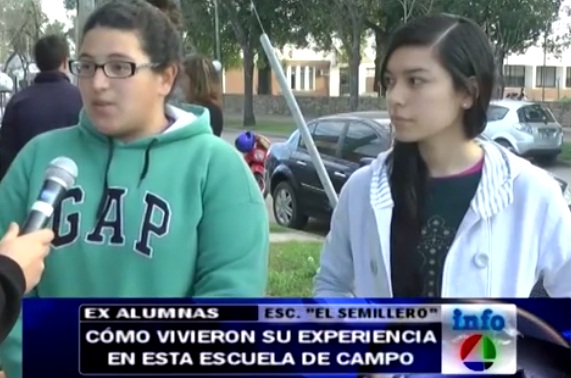 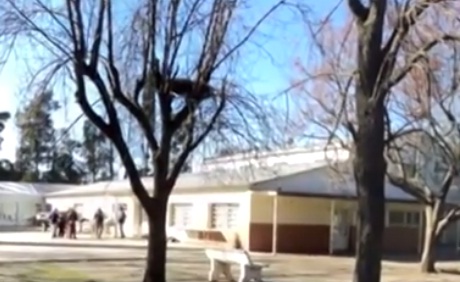 A.M.SA.FEDEPARTAMENTO BELGRANO
4º ENCUENTRO / CENA  ANUAL CONSECUTIVO  DE  M.E.T.  PROFESORES  Y  MAESTROS   DE  TALLER  DEL DEPARTAMENTO, EN   CE.C.LA .  LAS   PAREJAS.- SEPTIEMBRE 2014 -
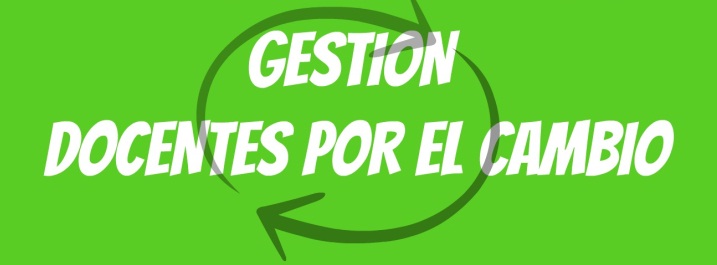 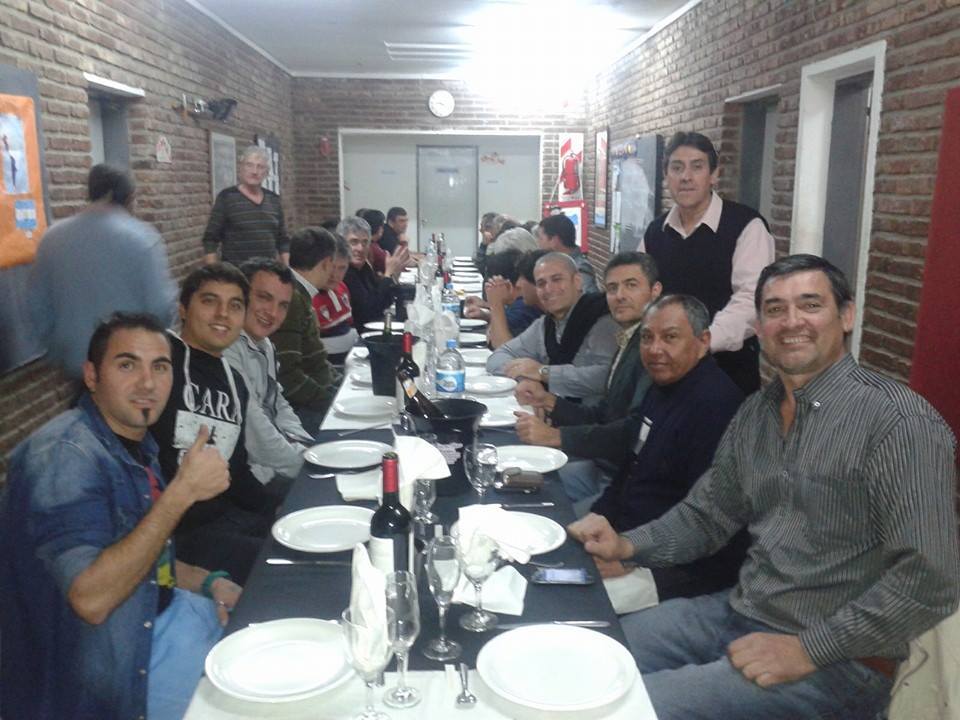 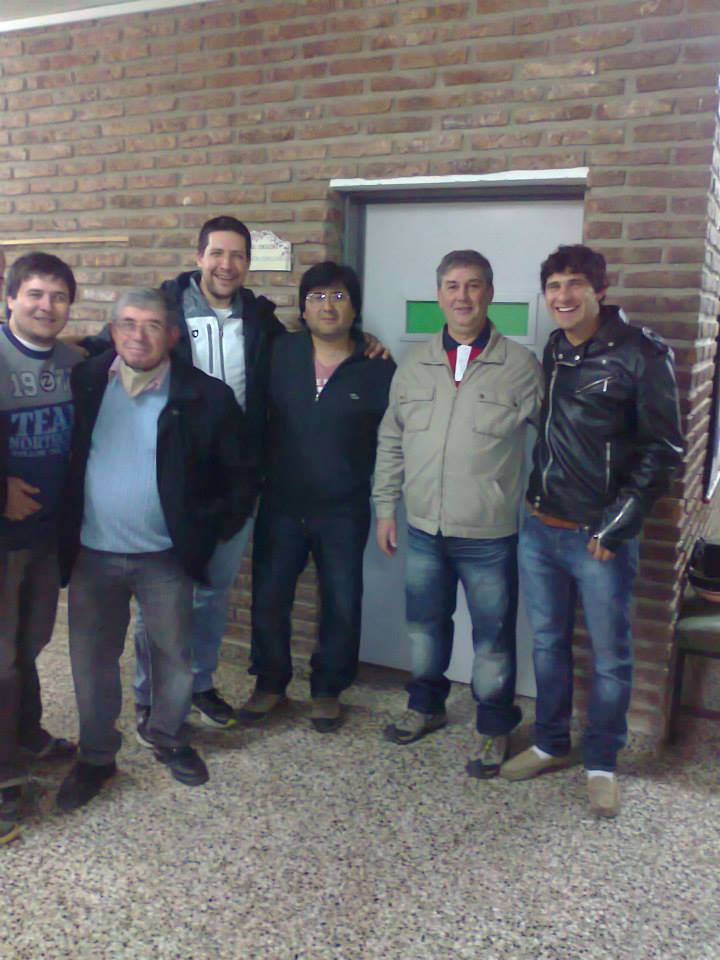 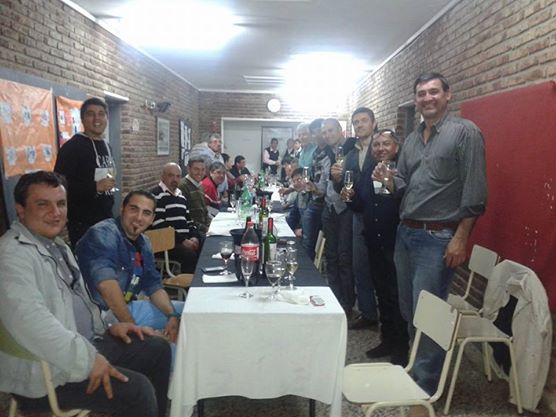 A.M.SA.FEDEPARTAMENTO BELGRANO
PRESENTACION :  MANUAL  DE  DERECHO  ADMINISTRATIVO  LABORAL DOCENTE .  CON  ENTREGA  DE   EJEMPLARES  A  CADA  ESCUELA, JUNTO  AL  SENADO  DEPARTAMENTAL, EDITORIAL   JURIDICA  Y  SU  AUTOR   DR. RICARDO DUPUY.   EN  MUNICIPALIDAD  DE ARMSTRONG.- SEPTIEMBRE 2014 -
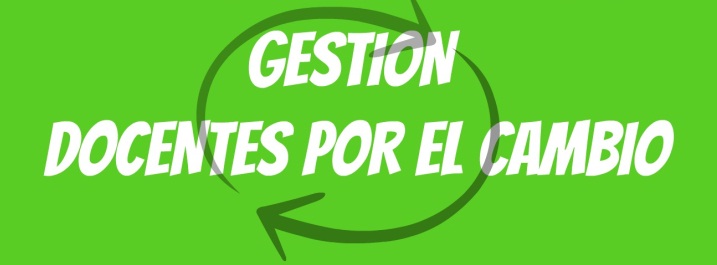 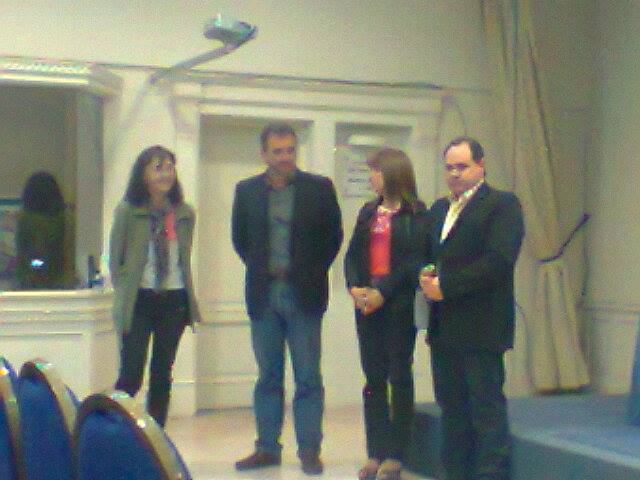 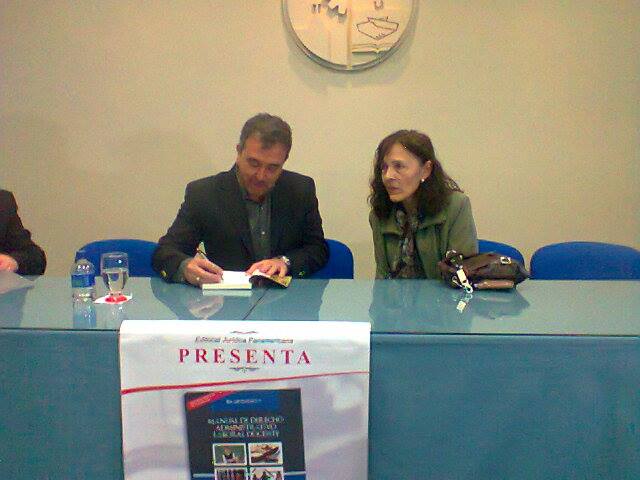 A.M.SA.FEDEPARTAMENTO BELGRANO
FIESTA   DIA  DEL  MAESTRO EN BOUQUET TRANSPORTE GRATUITO
  SORTEOS SOUVENIR
- SEPTIEMBRE 2014 -
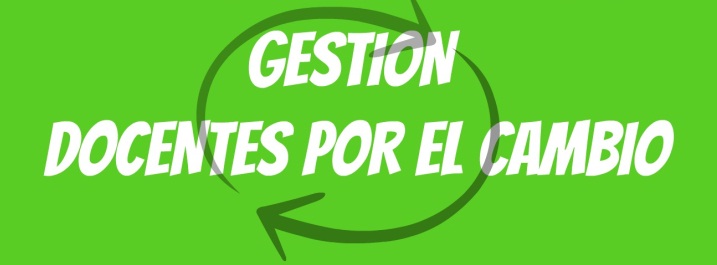 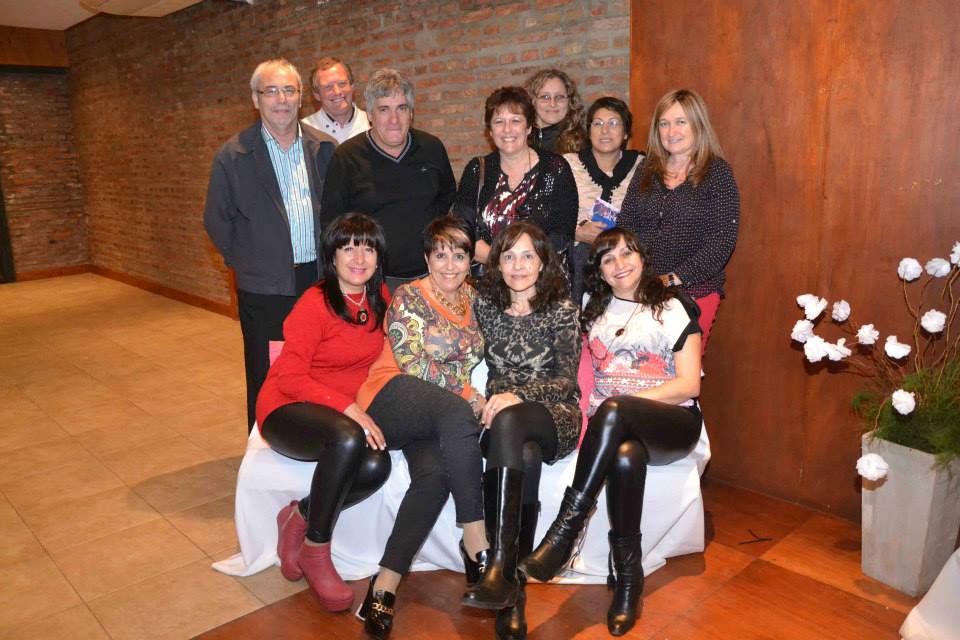 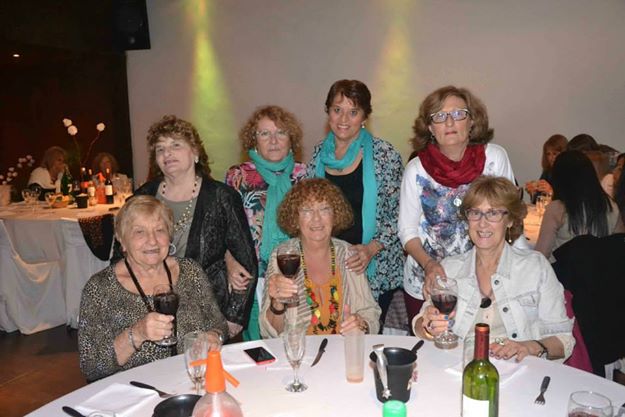 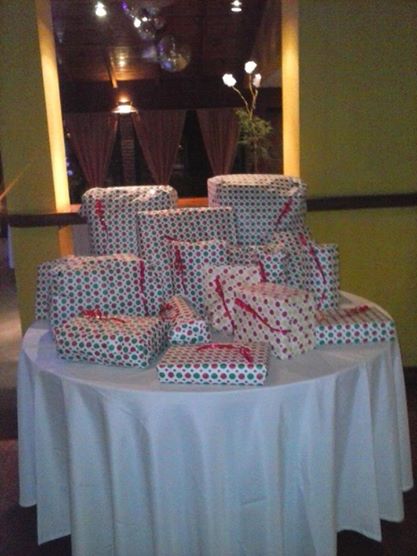 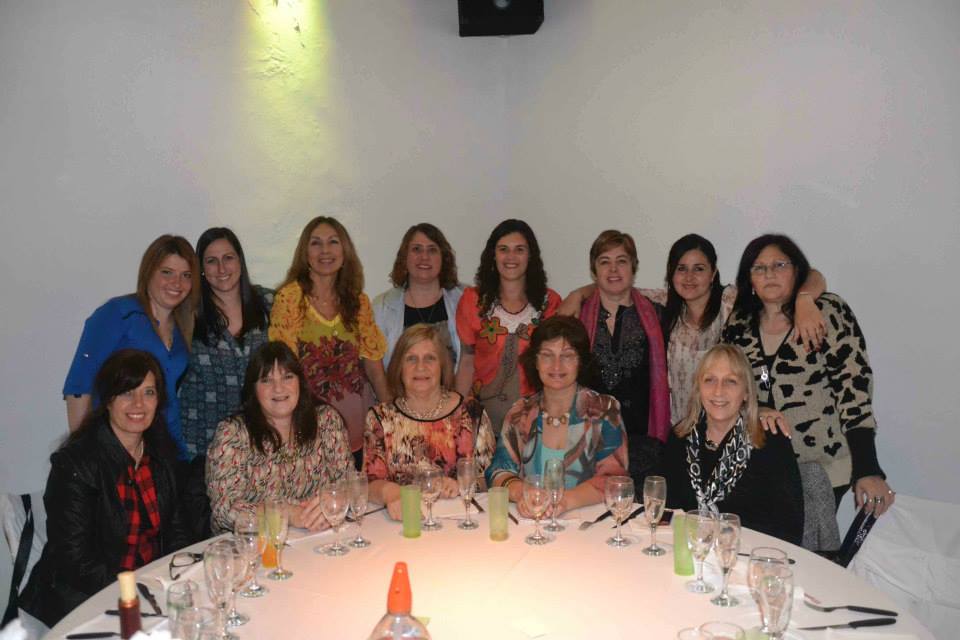 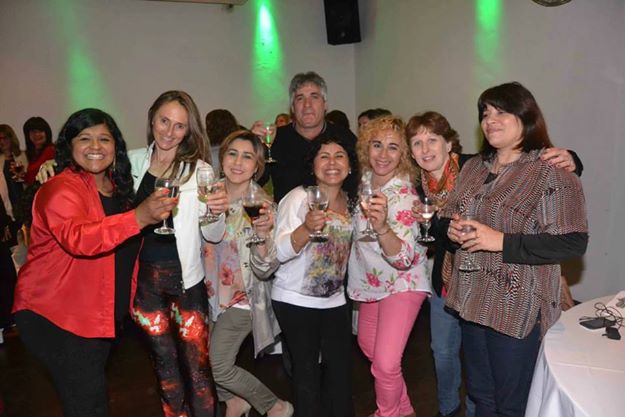 A.M.SA.FEDEPARTAMENTO BELGRANO
ENTREGA   DE   PRESENTE    A    DOCENTES  AFILIADOS   ACTIVOS   Y  PASIVOS
- SEPTIEMBRE 2014 -
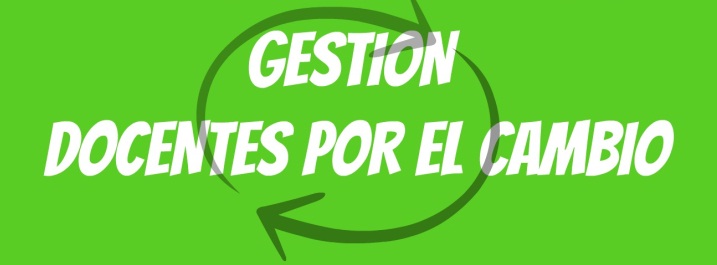 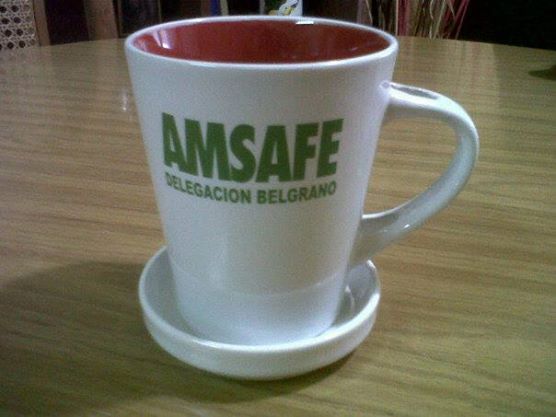 A.M.SA.FEDEPARTAMENTO BELGRANO
SE INICIA EN ROSARIO EL PROGRAMA DE FORMACION DE DELEGADOS EN PREVENCION PARA LA ZONA SUR, QUE CONTINUARA A LO LARGO DE TODO EL AÑO EN NUESTRA DELEGACION Y EN LA DELEGACION IRIONDO.

DESDE EL GREMIO TAMBIEN ACOMPAÑAMOS CON EL RECONOCIMIENTO DE PARTE DE LOS COSTOS DE  TRASLADO A LOS DELEGADOS PARTICIPANTES.
-  SEPTIEMBRE , OCTUBRE Y NOVIEMBRE 2014  -
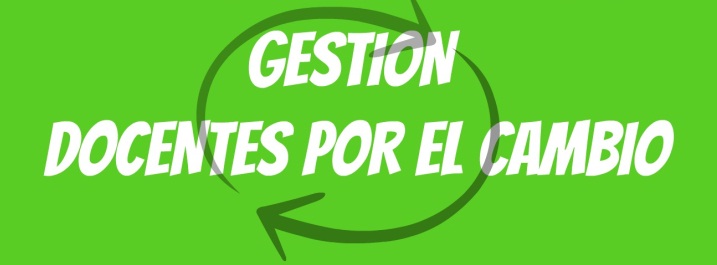 JORNADA COMITÉ MIXTO EN LAS ROSAS  7 DE OCTUBRE DE 2014
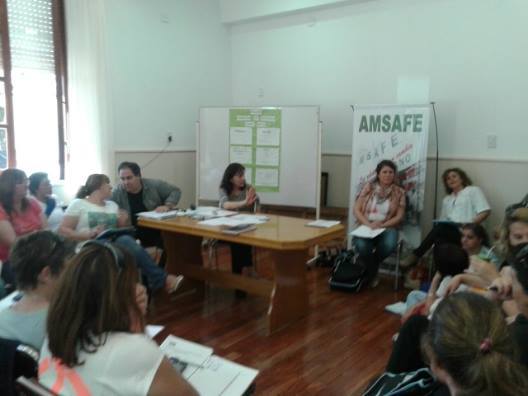 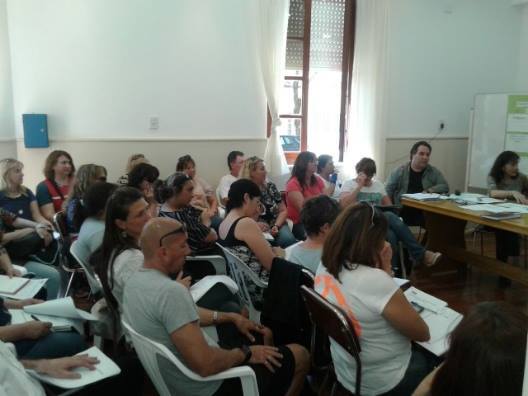 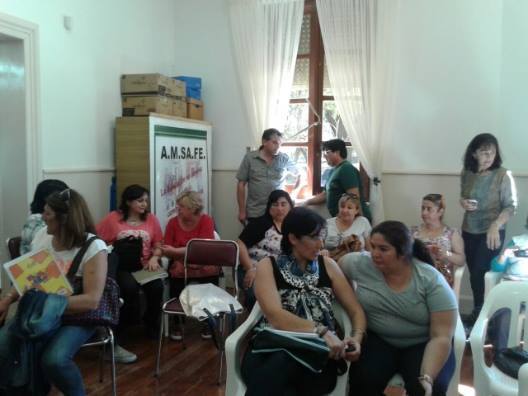 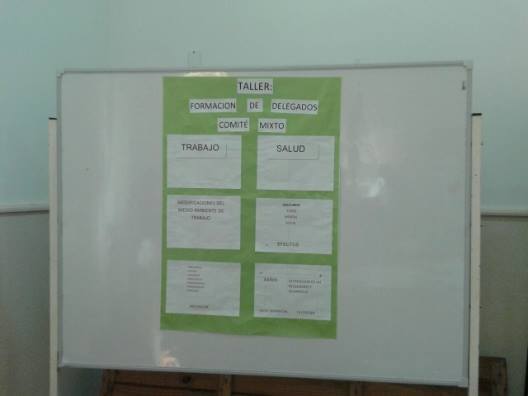 JORNADA DE COMITÉ MIXTO EN CAÑADA  DE GOMEZ 28 DE OCTUBRE DE 2014
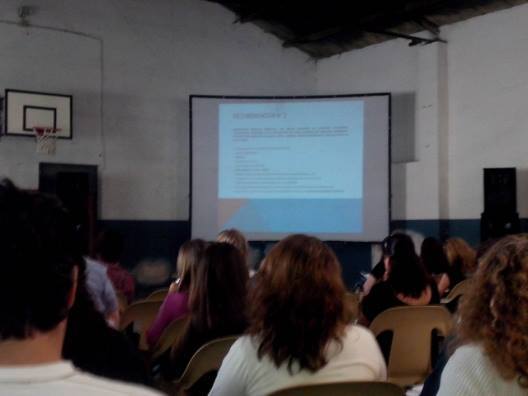 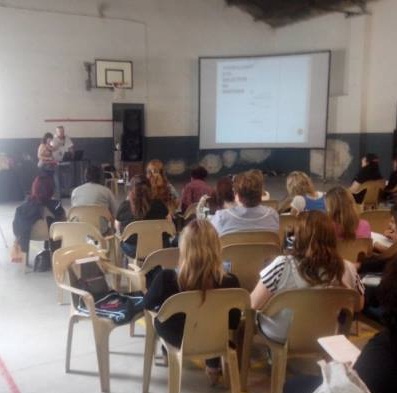 ASISTENTES:   MARCELA  GUASTONI   Y   LAURA   TASSI                             DELEGADAS DE COMITÉ MIXTO DEPARTAMENTAL
JORNADA  DE  COMITÉ  MIXTO  EN  LAS  PAREJAS   29  DE  OCTUBRE  DE  2014
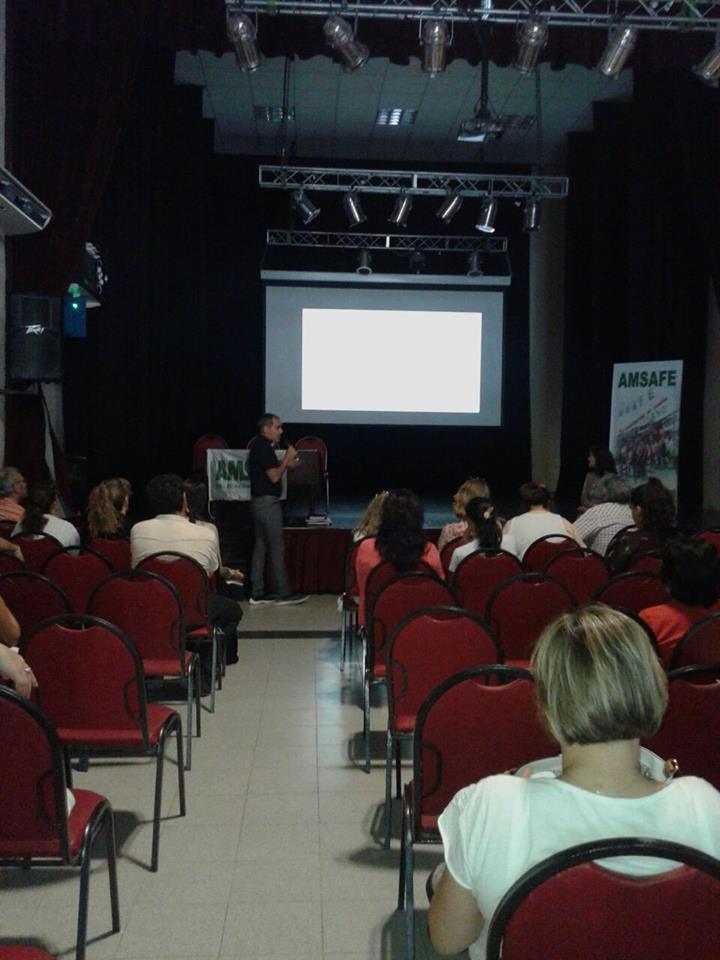 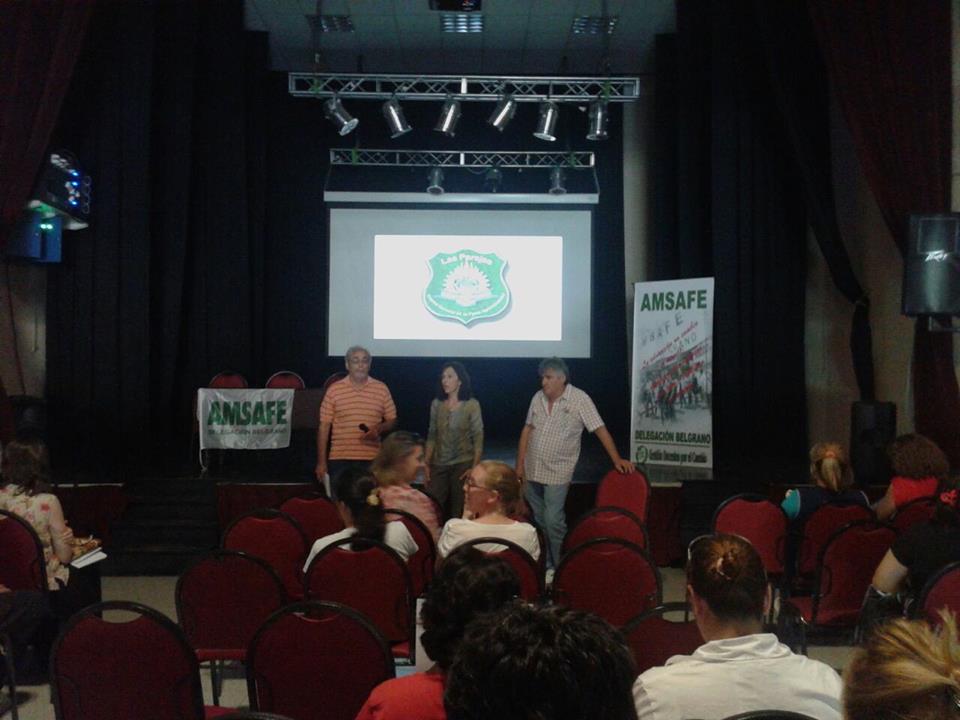 DISERTANTE:DR. DIEGO CALLEJA
JORNADA  DE  COMITÉ  MIXTO  EN  CAÑADA  DE  GOMEZ 13 DE NOVIEMBRE DE 2014
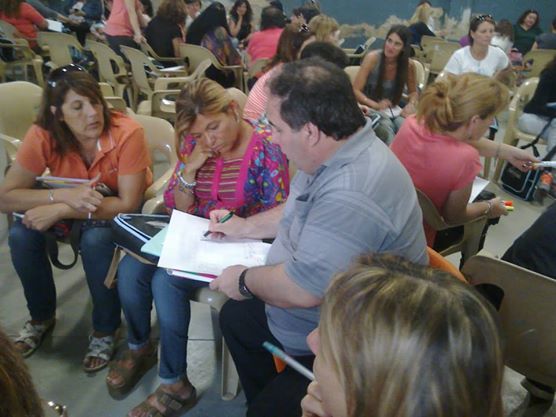 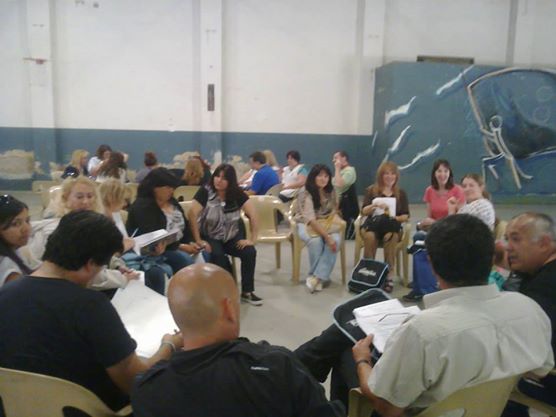 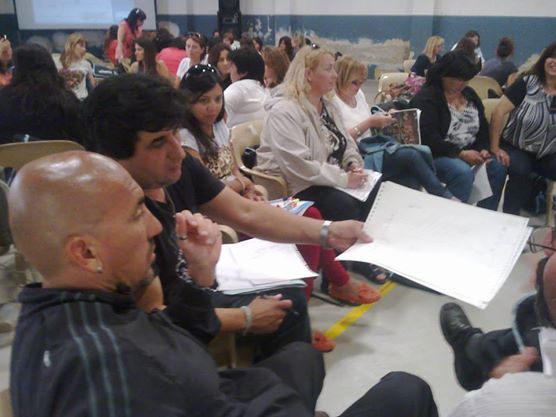 A.M.SA.FEDEPARTAMENTO BELGRANO
REUNION INFORMATIVA: CONVOCATORIA A CONCURSOS DE ASCENSO DIRECTIVOS Y NO DIRECTIVOS.ESPACIO DE PARTICIPACION, INFORMACION, REFLEXION Y DEBATE .DISERTANTES: DR. DIEGO CALLEJA Y MIEMBROS DE COMISION DIRECTIVA DEPARTAMENTAL.ESCUELA Nº 1232, LAS PAREJAS-  NOVIEMBRE 2014  -
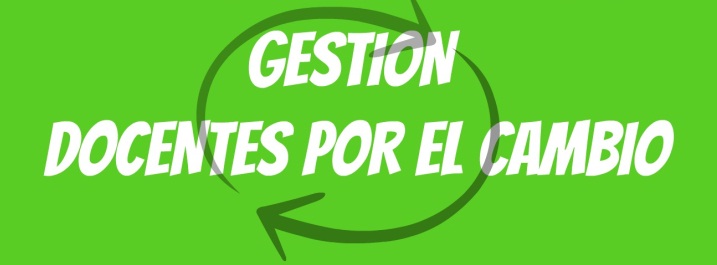 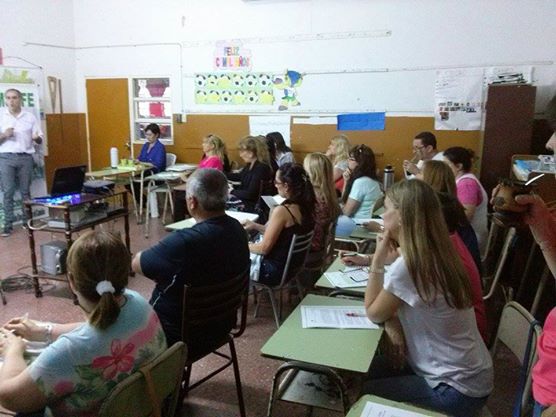 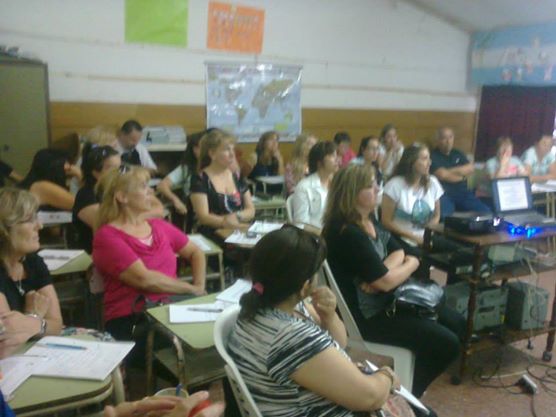 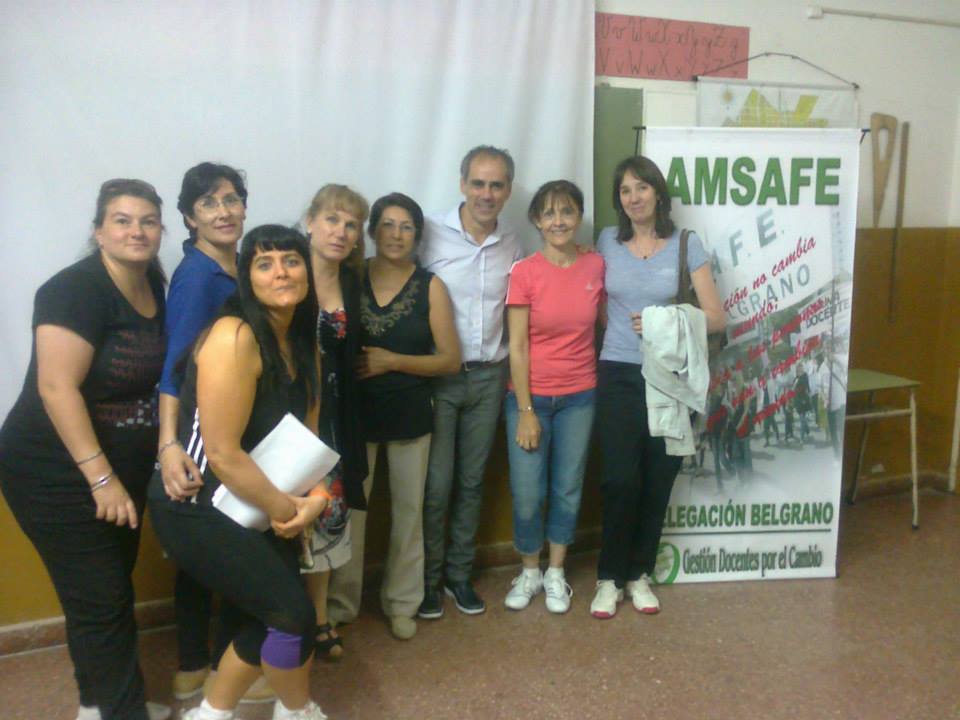 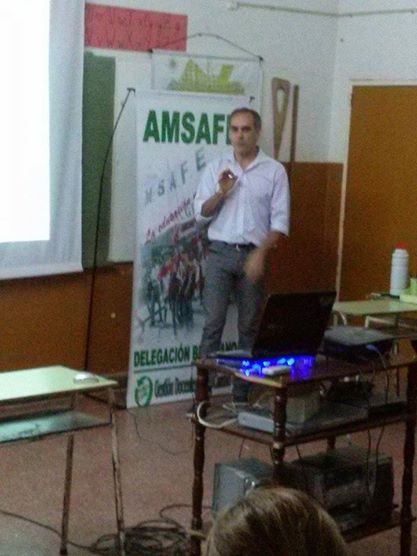 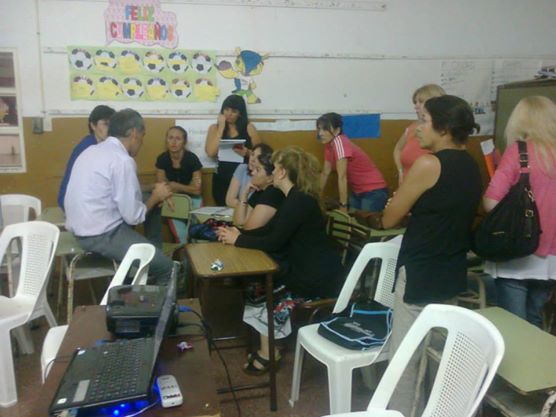 A.M.SA.FEDEPARTAMENTO BELGRANO
JORNADA S DE METODOLOGIA, CORRECCION Y PLANIFICACION EN NATACION. ESTAS INSTANCIAS DE ENCUENTRO, REFLEXIÓN Y CAPACITACIÓN FUERON ORGANIZADAS POR GRUPO 757, MUNICIPALIDAD DE LAS ROSAS Y AMSAFE DELEGACIÓN BELGRANO.DISERTANTE: PROF. LIC. MARIO GAZZOLA-  NOVIEMBRE 2014  -
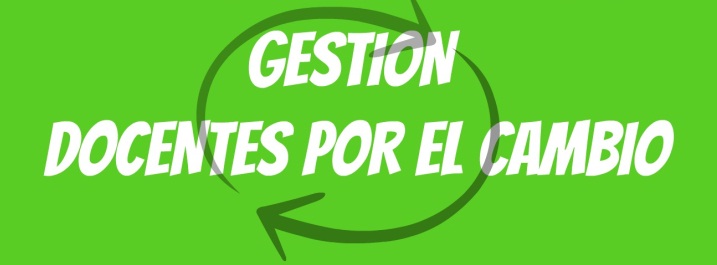 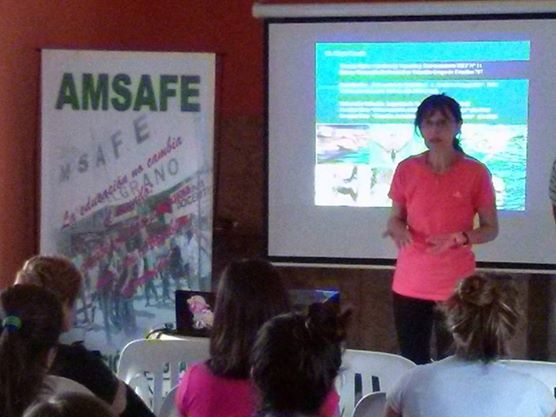 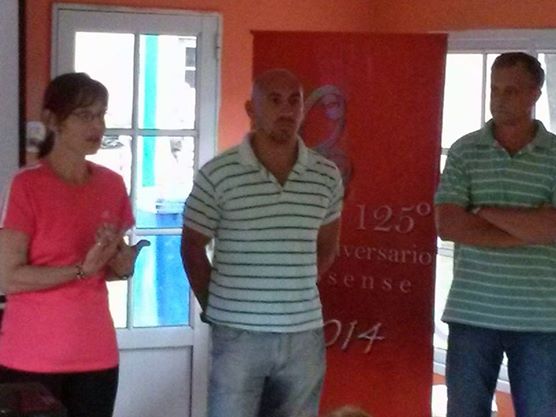 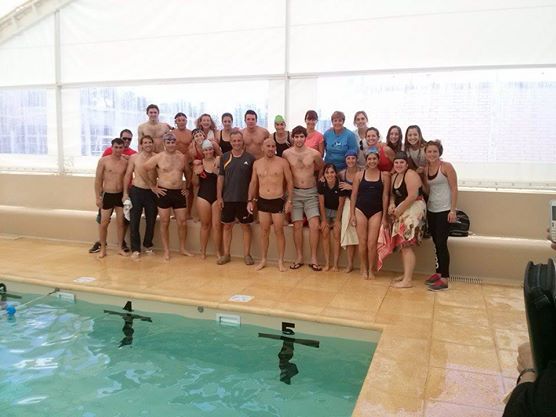 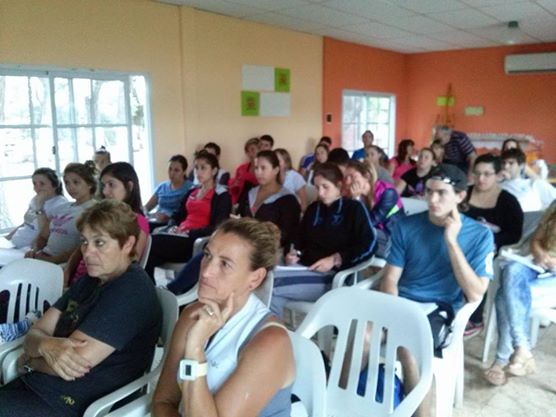 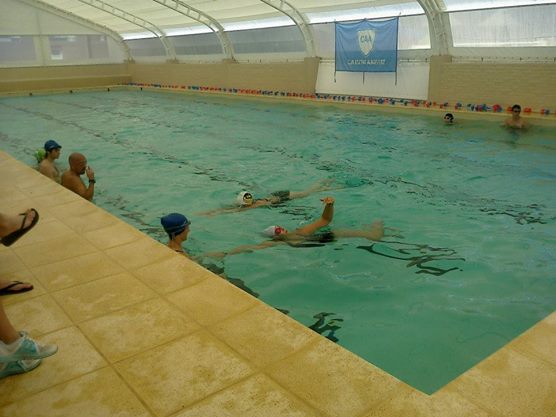 A.M.SA.FEDEPARTAMENTO BELGRANO
JORNADA  DE  ENCUENTRO  DE  ESCUELAS  RURALES  ASISTIMOS Y COLABORAMOS EN EL ENCUENTRO DE INSTITUCIONES RURALES, ORGANIZADO POR EL C.E.R. Nº 179  PABLO PIZZURNO DE CAMPO MARINZALDA, TORTUGAS.-  NOVIEMBRE 2014  -
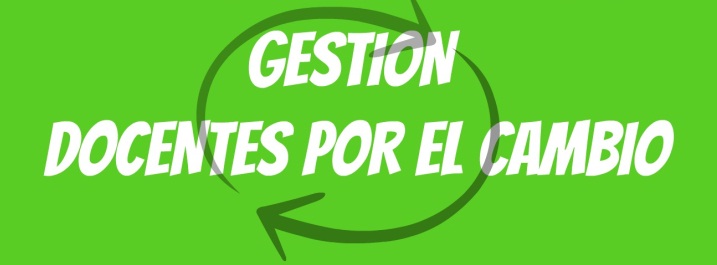 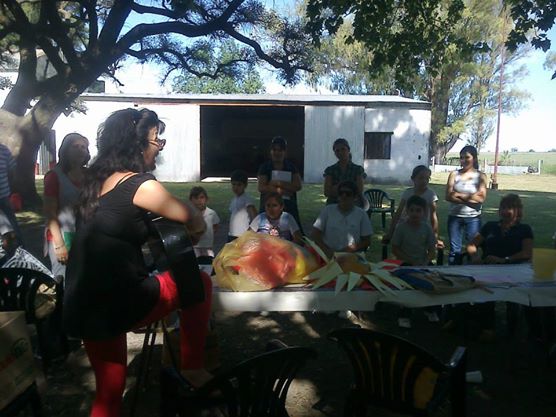 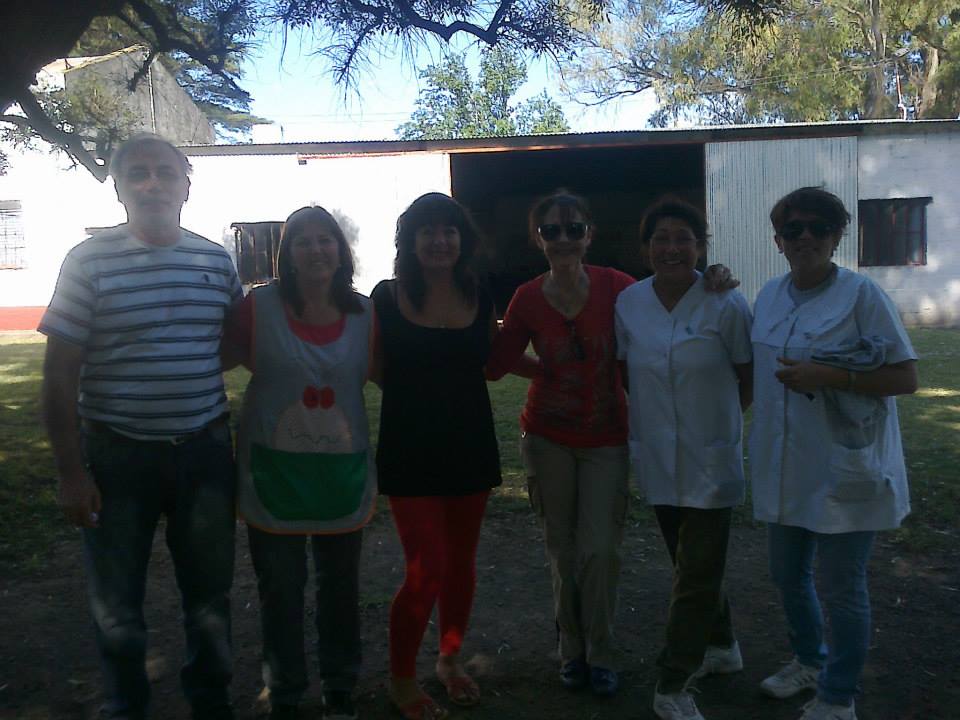 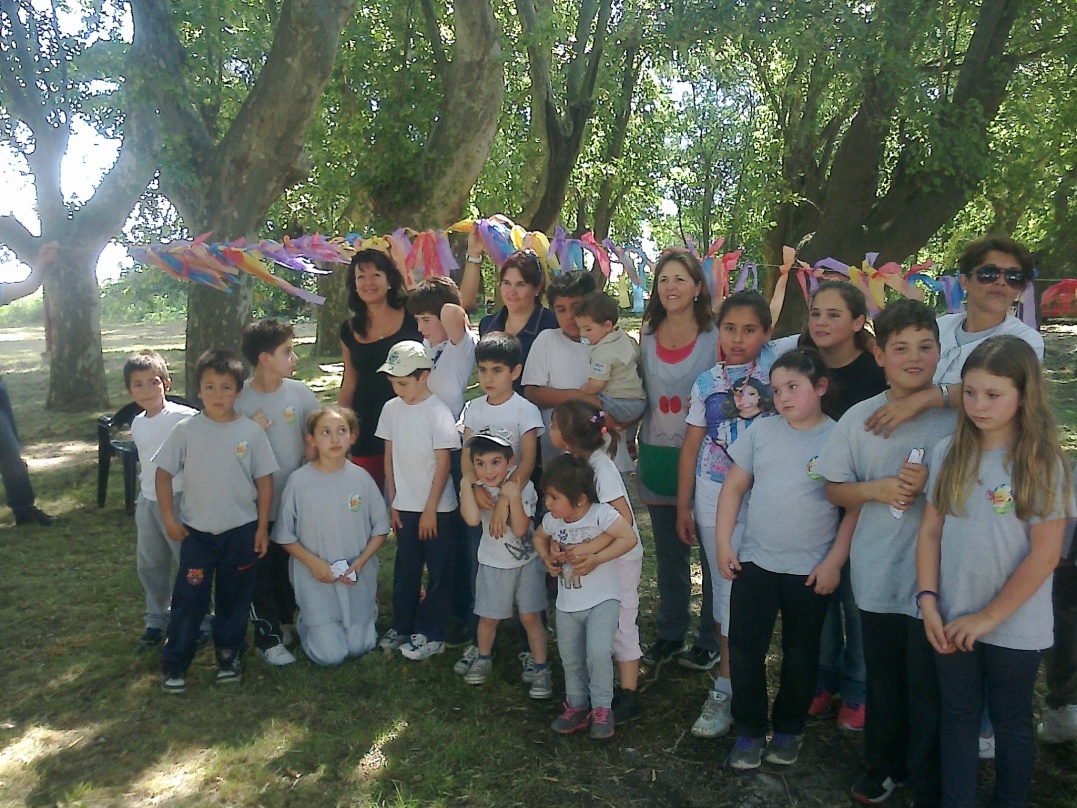 A.M.SA.FEDEPARTAMENTO BELGRANO
LANZAMIENTO DE LA TARJETA “CABAL  AMSAFE”  EN  CONVENIO CON  EL  BANCO  CREDICOOP

-  DICIEMBRE 2014  -
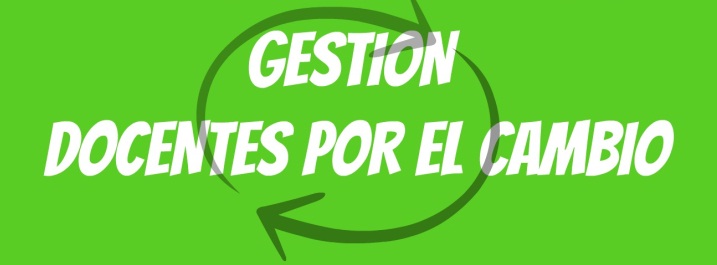 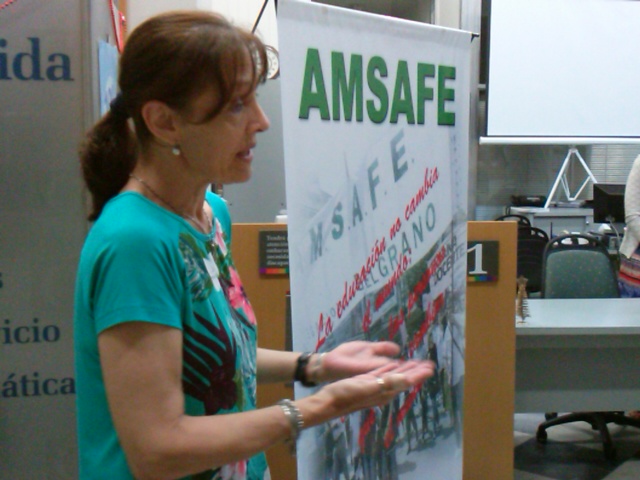 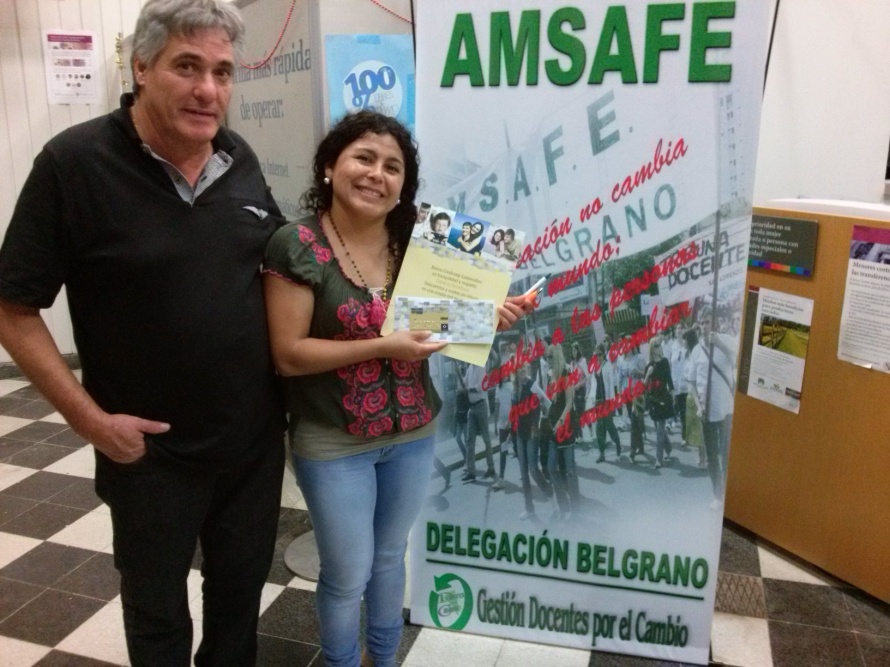 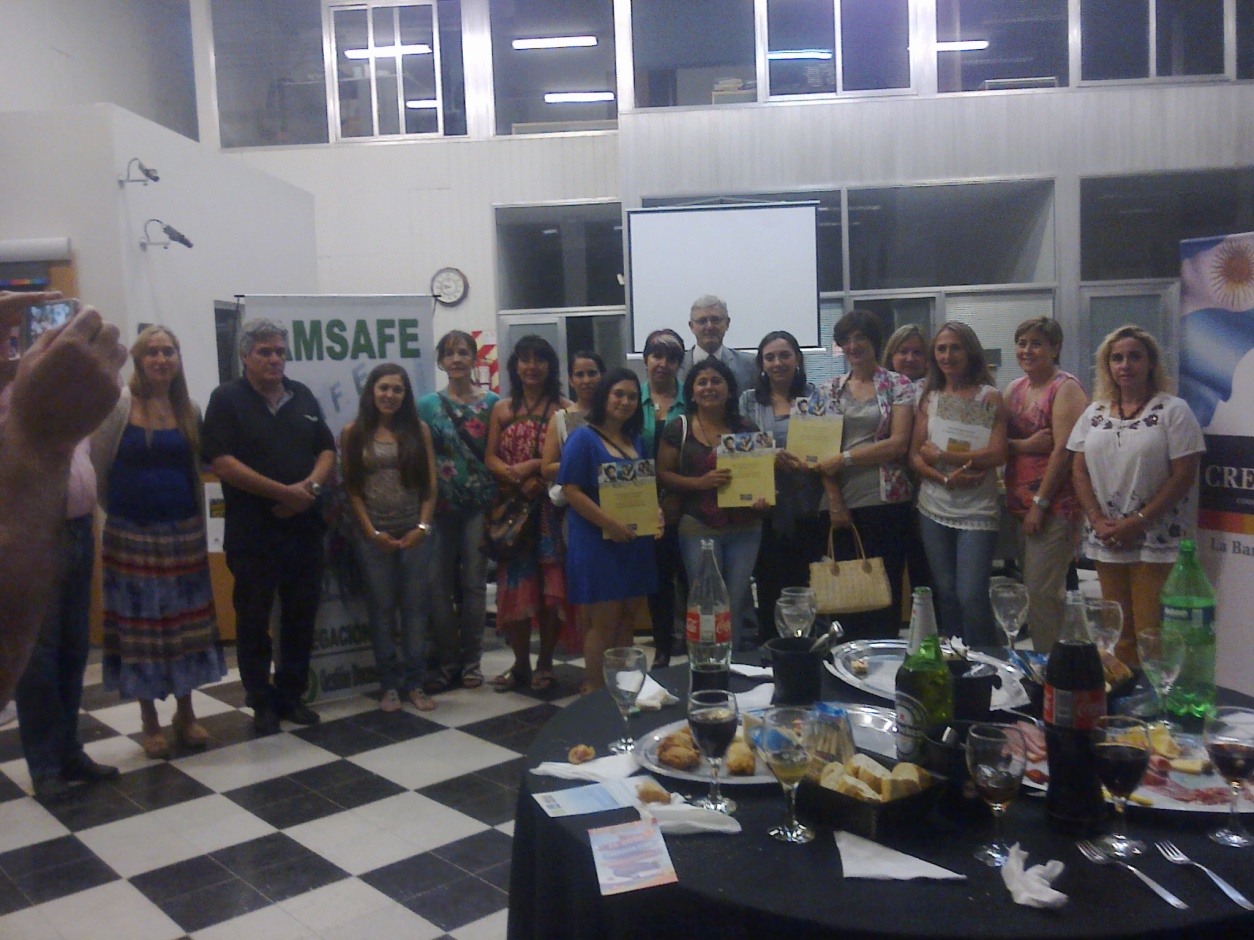 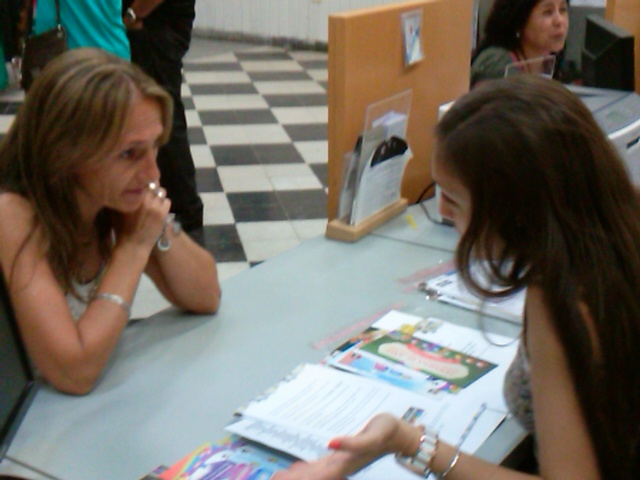 A.M.SA.FEDEPARTAMENTO BELGRANO
REINTEGRO POR VIATICOS POR 5º AÑO CONSECUTIVO A DOCENTES  AFILIADOS DEL DEPARTAMENTO QUE VIAJAN A TRABAJAR

-  DICIEMBRE 2014  -
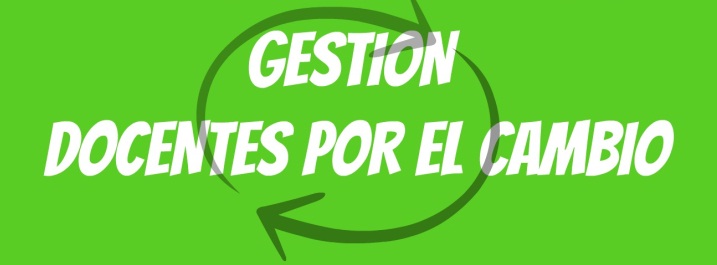 A.M.SA.FEDEPARTAMENTO BELGRANO
VIAJE A ROSARIO TITULARIZACIONES DE IPE

-  DICIEMBRE 2014  -
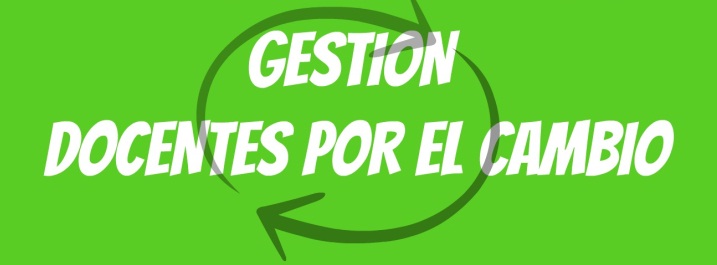 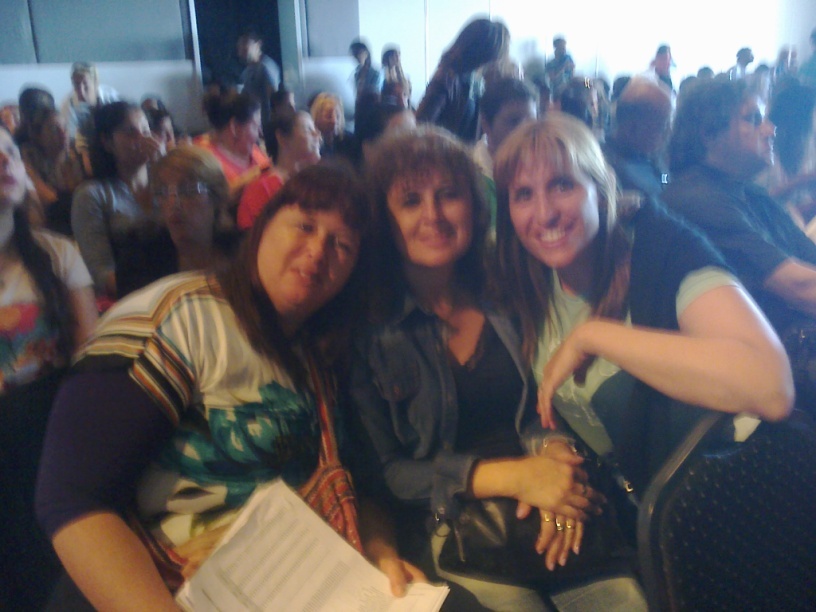 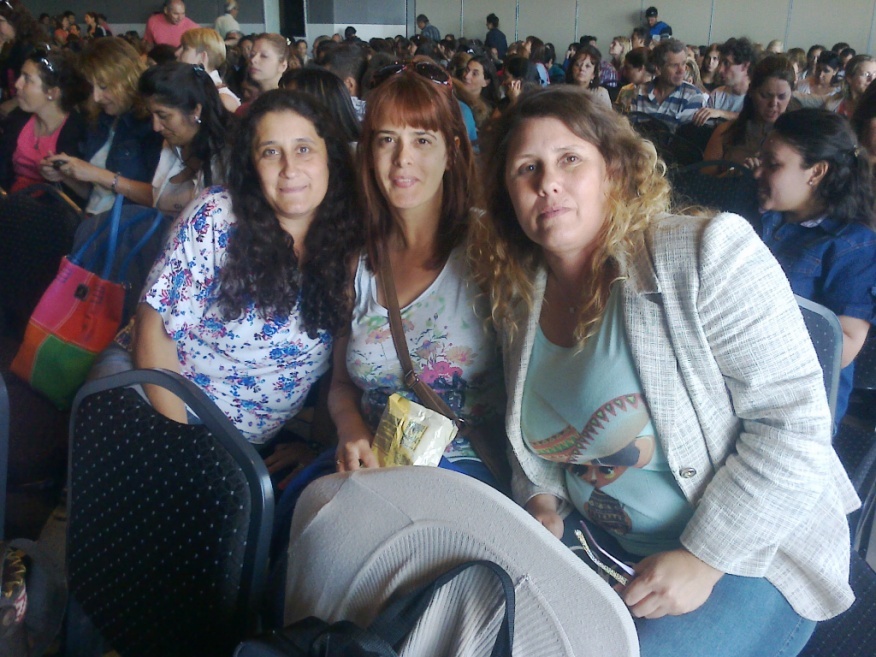 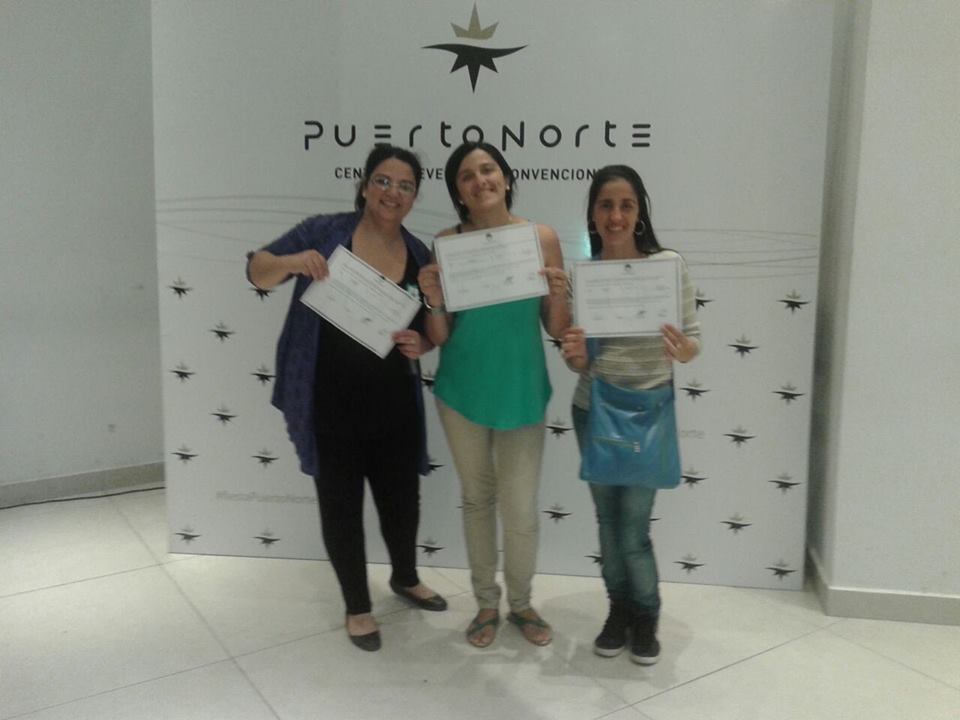 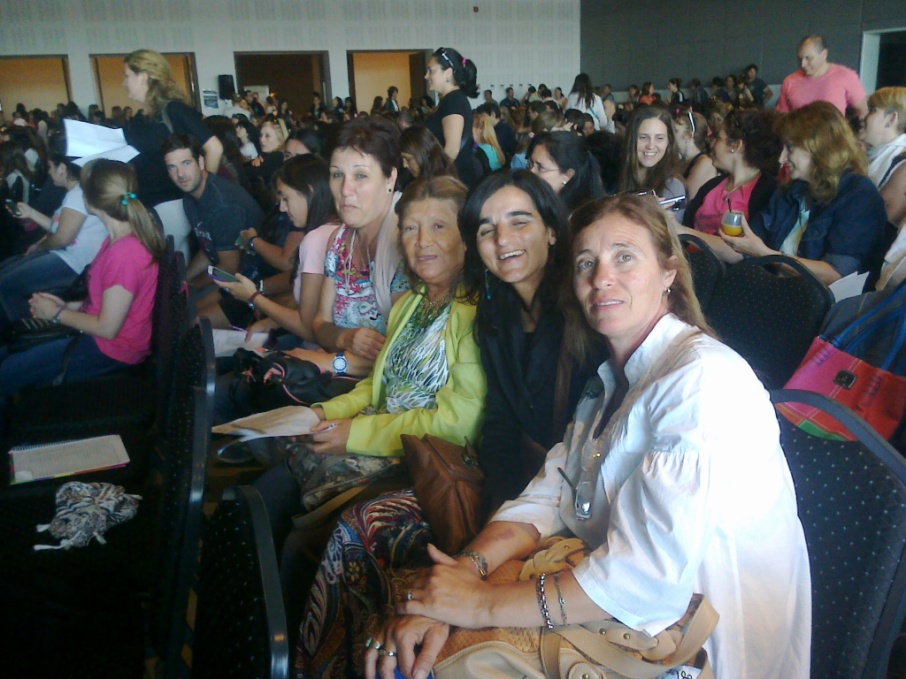 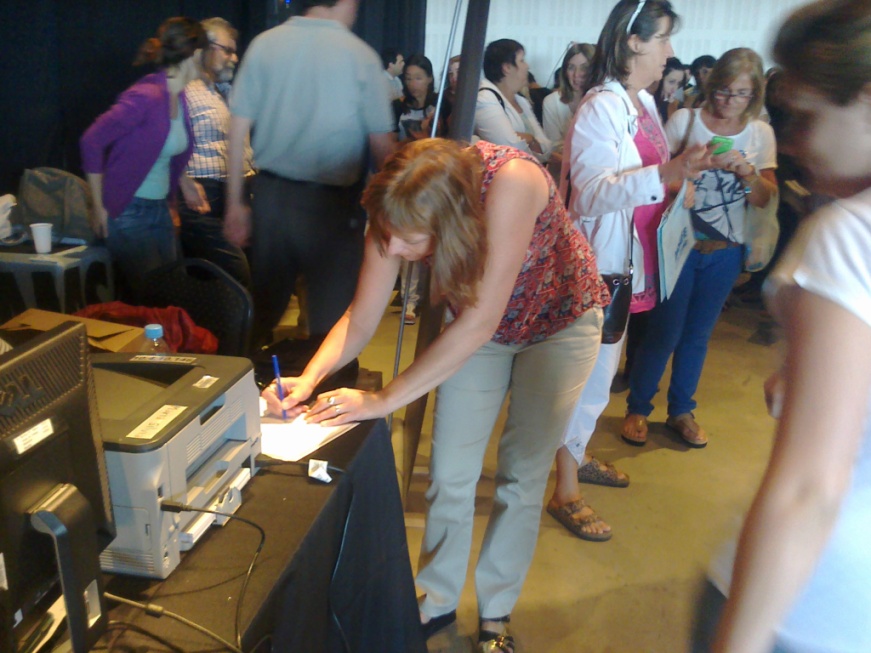 A.M.SA.FEDEPARTAMENTO BELGRANO
DURANTE   TODO      EL  AÑO  ….
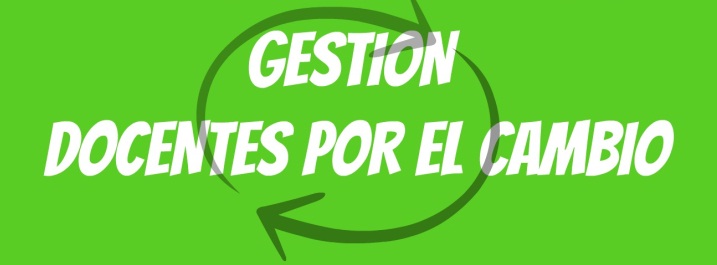 A.M.SA.FEDEPARTAMENTO BELGRANO
VISITAS A ESCUELAS RURALES Y URBANAS
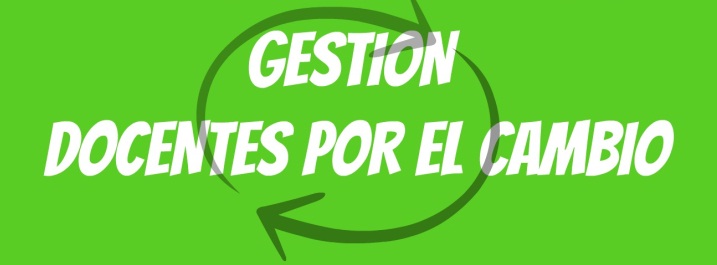 A.M.SA.FEDEPARTAMENTO BELGRANO
DONACION DE BANDERA DE CEREMONIAS A ESCUELA Nº 940 DE LAS ROSAS
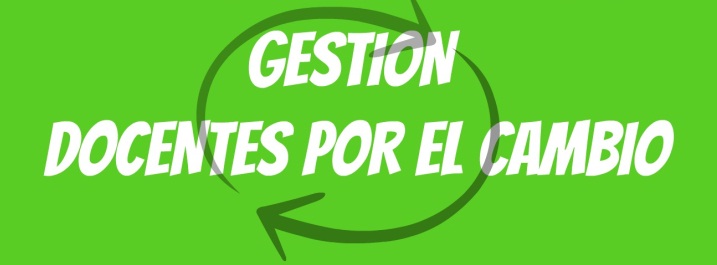 A.M.SA.FEDEPARTAMENTO BELGRANO
CONVENIO CON PILETA CLIMATIZADA DE SPORTIVO LAS PAREJAS PARA EL USO DE AFILIADOS QUE LO REQUIERAN
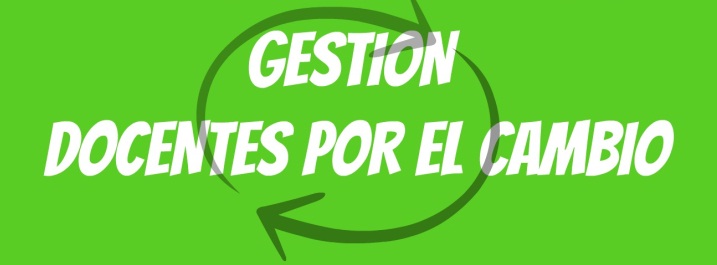 A.M.SA.FEDEPARTAMENTO BELGRANO
GESTION DE PRESTAMOS PERSONALES, Y OTROS TRAMITES EN REGIONAL V Y VI, I.A.P.O.S., MINISTERIO DE EDUCACION EN SANTA FE, Y CAJA DE JUBILACIONES.
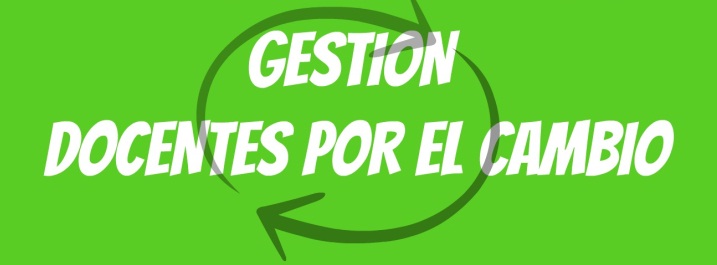 A.M.SA.FEDEPARTAMENTO BELGRANO
REINTEGROS Y ORDENES PARA HOTELES QUE POSEEN CONVENIO CON AMSAFE, EN MAS DE 15 PROVINCIAS.
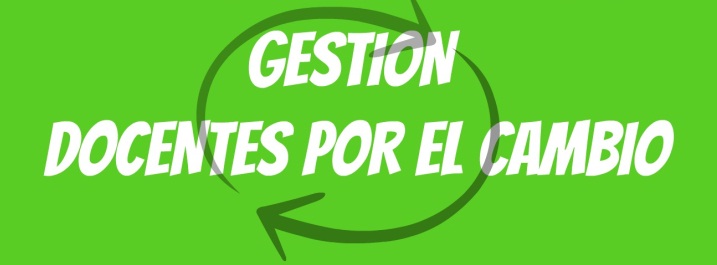 A.M.SA.FEDEPARTAMENTO BELGRANO
PAGO DE ASIGNACIONES FAMILIARES POR NACIMIENTO Y MATRIMONIO.
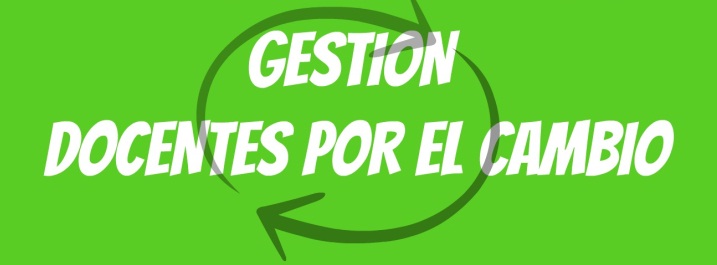 A.M.SA.FEDEPARTAMENTO BELGRANO
ASISTENCIA SOLIDARIA POR SALUD, CAPACITACIONES Y TRAMITES VARIOS  A DELEGADOS Y DOCENTES DE BASE, AFILIADOS ACTIVOS Y PASIVOS.
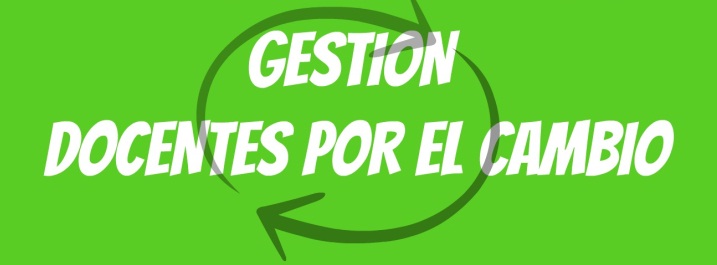 A.M.SA.FEDEPARTAMENTO BELGRANO
ASISTENCIA A LOS AFILIADOS EN LA DELEGACION: IMPRESIÓN DE RECIBOS DE SUELDO, INSCRIPCION A CONCURSOS, INSCRIPCION A SUPLENCIA Y TITULARIZACIONES, CARGAS DE LICENCIAS MEDICAS, ETC.
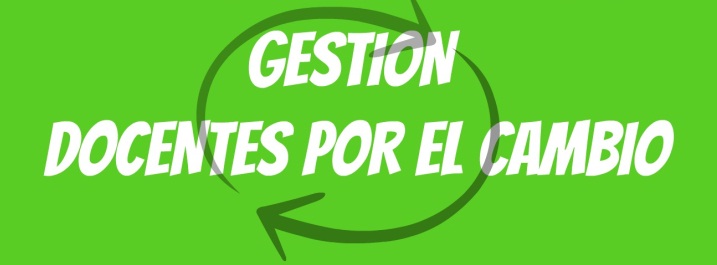 A.M.SA.FEDEPARTAMENTO BELGRANO
ENCUENTROS DE DEBATES Y DISCUSION SALARIAL 2014, REALIZADOS SILMUTANEAMENTE EN TRES LOCALIDADES DEL DEPARTAMENTO (LAS PAREJAS, ARMSTRONG Y LAS ROSAS)
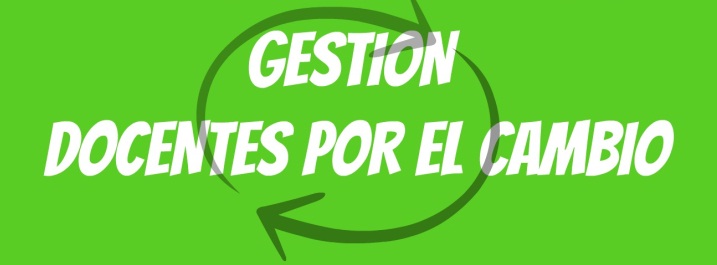 A.M.SA.FEDEPARTAMENTO BELGRANO
REUNIONES LOCALES Y PROVINCIALES POR REFORMA CURRICULAR EN NIVEL SUPERIOR, PROPICIANDO INSTANCIAS DE DEBATE Y REFLEXION.

(ELABORACION DE DOCUMENTO)
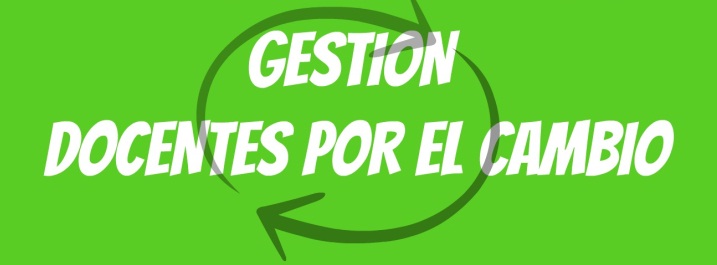 A.M.SA.FEDEPARTAMENTO BELGRANO
GESTIONES POR PROBLEMATICA EN LA ESCUELA   DE JORNADA COMPLETA  Nº 1223 DE  BOUQUET: 
*PRESENTACION DE DOCUMENTACION ANTE COMISION DIRECTIVA PROVINCIAL, MINISTERIO DE EDUCACION, REGION V.
*ACTUACION NOTARIAL POR INSCRIPCIONES.

*REUNIONES CON DOCENTES, DIRECTIVOS Y AUTORIDADES LOCALES.

*TRATATIVAS Y REUNIONES CON LEGISLADORES  DE DIFERENTES BANCADAS POLITICAS.
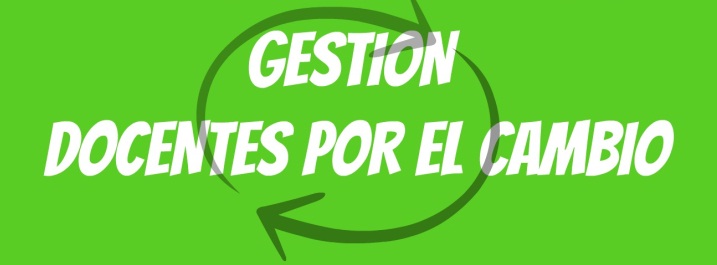 A.M.SA.FEDEPARTAMENTO BELGRANO
PARA REALIZAR ESTE TRABAJO Y RECORRER ESTE CAMINO, NECESITAMOS DE TODOS LOS QUE NOS ACOMPAÑARON… COMO SIEMPRE DECIMOS: “AÚN DESDE EL DISENSO”, PUES DE ÉL APRENDEMOS.
REALIZAMOS ESTE RECUENTO DEL AÑO EN RECONOCIMIENTO A LA LABOR DE TODOS NUESTROS COMPAÑEROS Y COMPAÑERAS, Y LES AGRADECEMOS PROFUNDAMENTE PERMANECER JUNTO A NOSOTROS, APORTANDO Y APOSTANDO AL TRABAJO EN EQUIPO Y EN BENEFICIO DEL CONJUNTO.
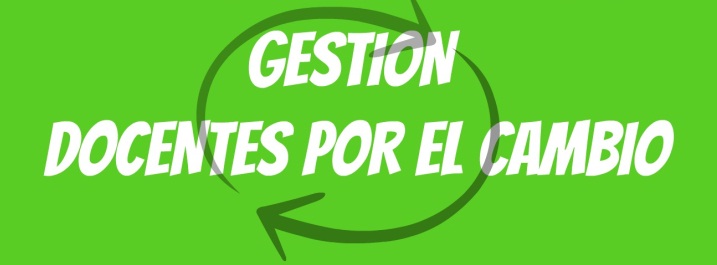 A.M.SA.FEDEPARTAMENTO BELGRANO
COMISIÓN DIRECTIVA DEPARTAMENTAL

A.M.SA.FE.  DELEGACIÓN SECCIONAL  BELGRANO
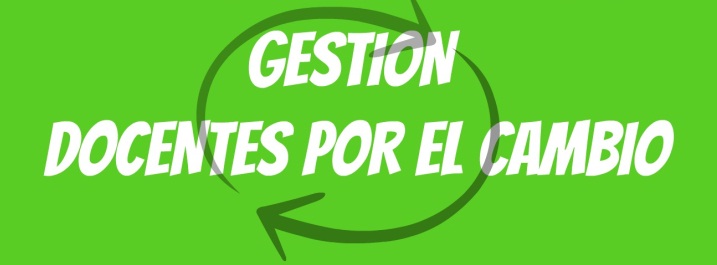